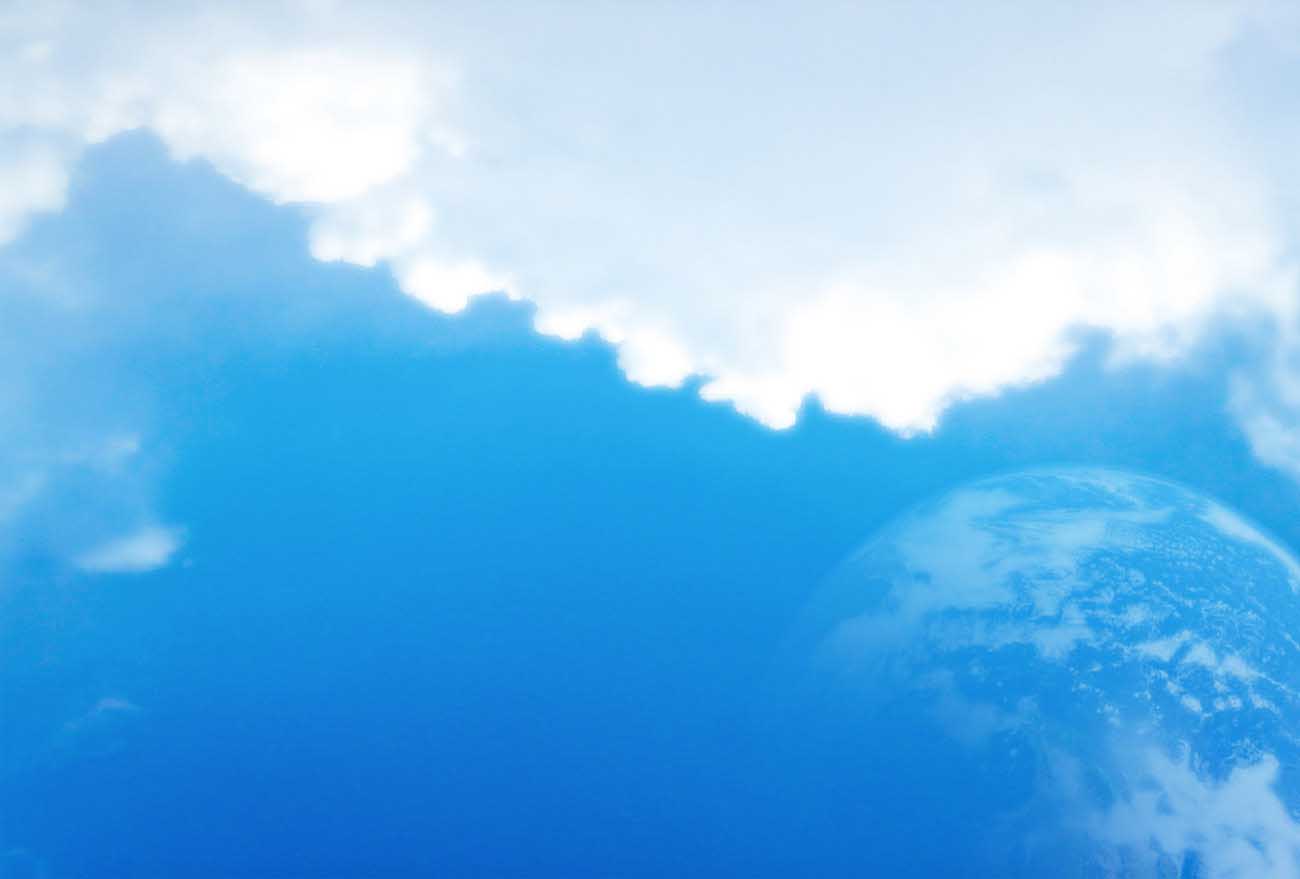 ПРОЕКТ 
 «ВЕЛОПРОБЕГ  «НАМ  ДЛРОГИ  ЭТИ  
ПОЗАБЫТЬ  НЕЛЬЗЯ!»






разработчик  проекта:  коллектив  педагогов  МКУ ДО  «Дом  пионеров  и  школьников  Медвенского  района»
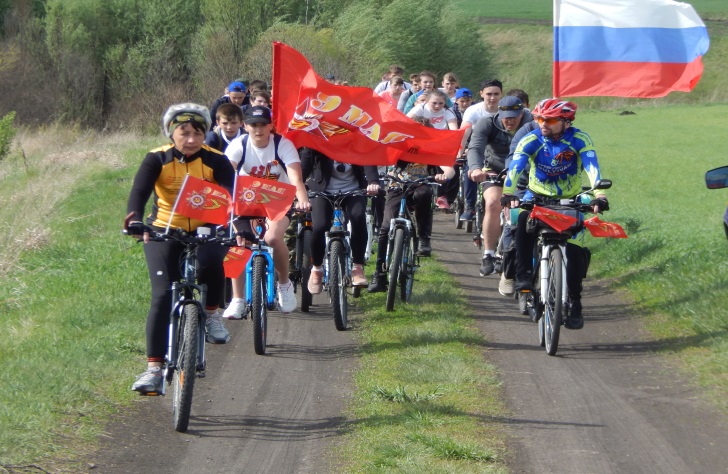 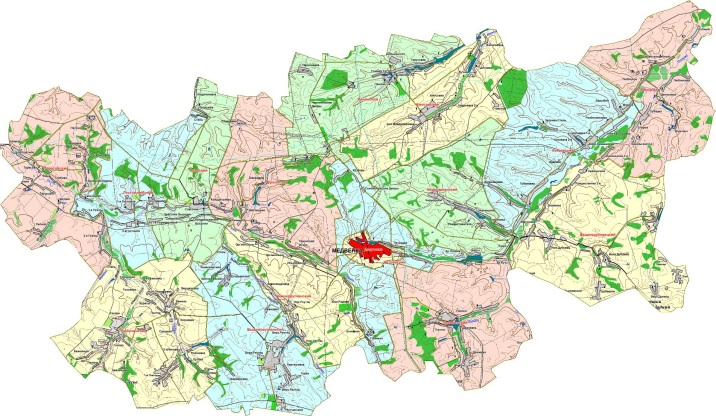 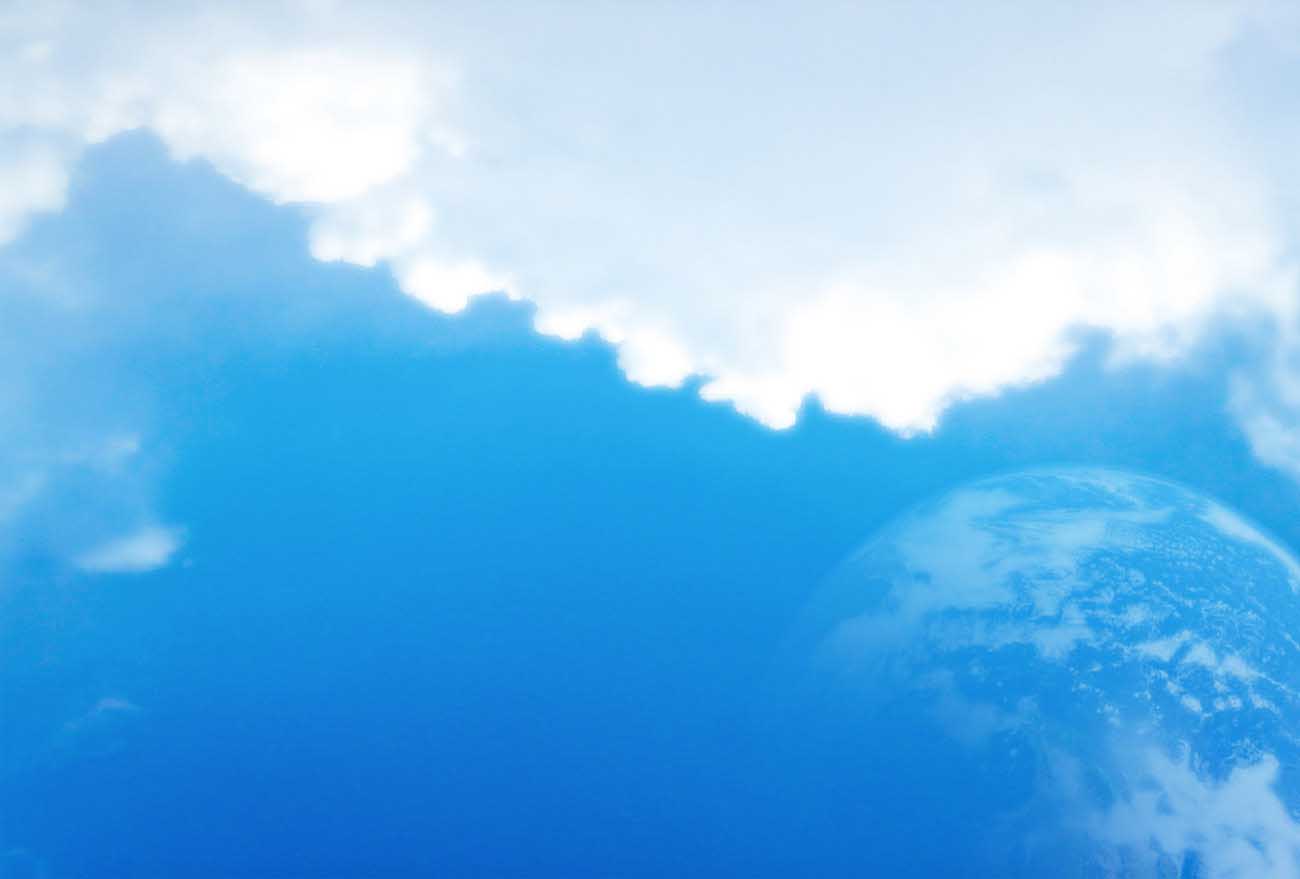 ЦЕЛИ  И  ЗАДАЧИ  ПРОЕКТА:
воспитание у учащихся чувства патриотизма, гордости за героическое прошлое своего народа и земляков

формирование активной нравственной и гражданской позиции учащихся

популяризация среди учащихся и общественности знаний о военной истории и культурном наследии малой родины на основе краеведческого материала

совершенствование форм и методов гражданско-патриотического воспитания учащихся
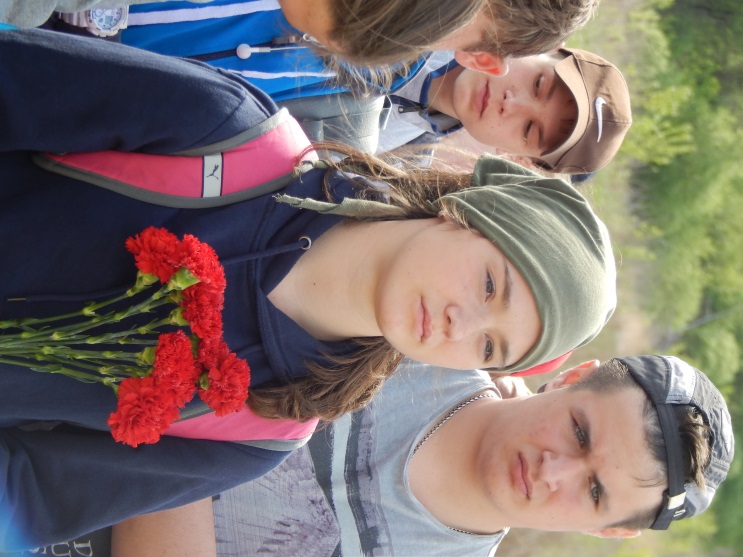 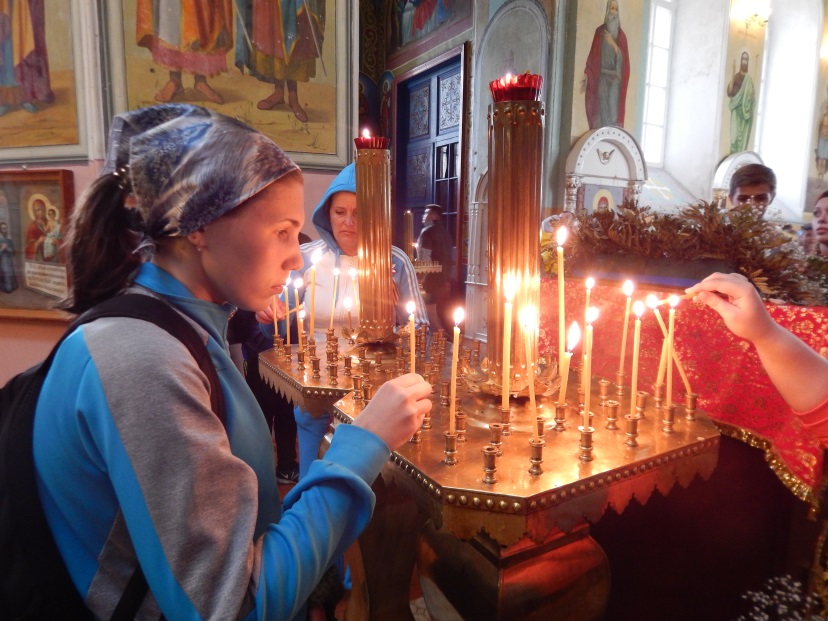 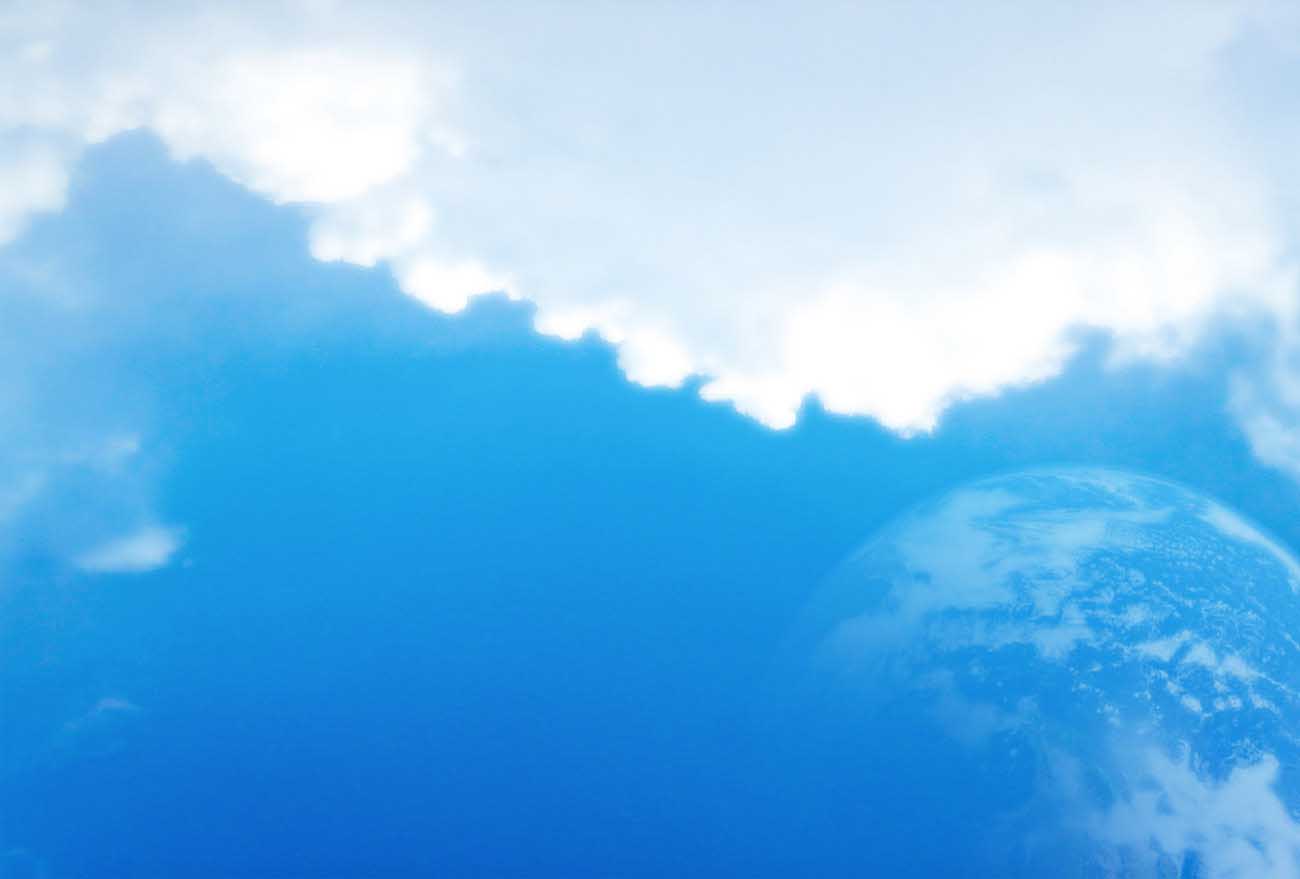 СТАРТ  ПРОЕКТА- 8  МАЯ  2015  ГОДА
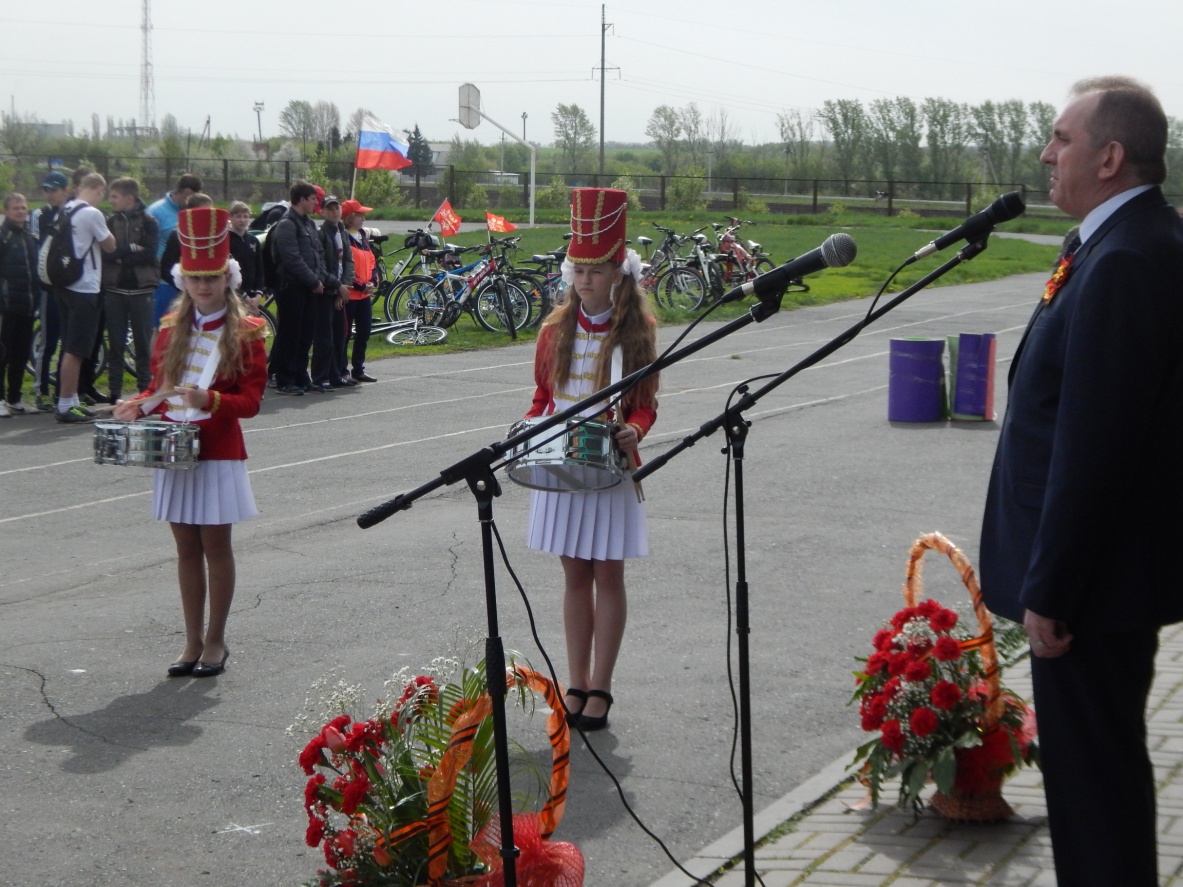 В  мае  2015  года  районный  Велопробег  «Нам дороги  эти  позабыть  нельзя!»  прошел по местам боевой славы 104-й стрелковой бригады, которая освобождала Медвенский район от немецко-фашистских захватчиков в феврале 1943 года
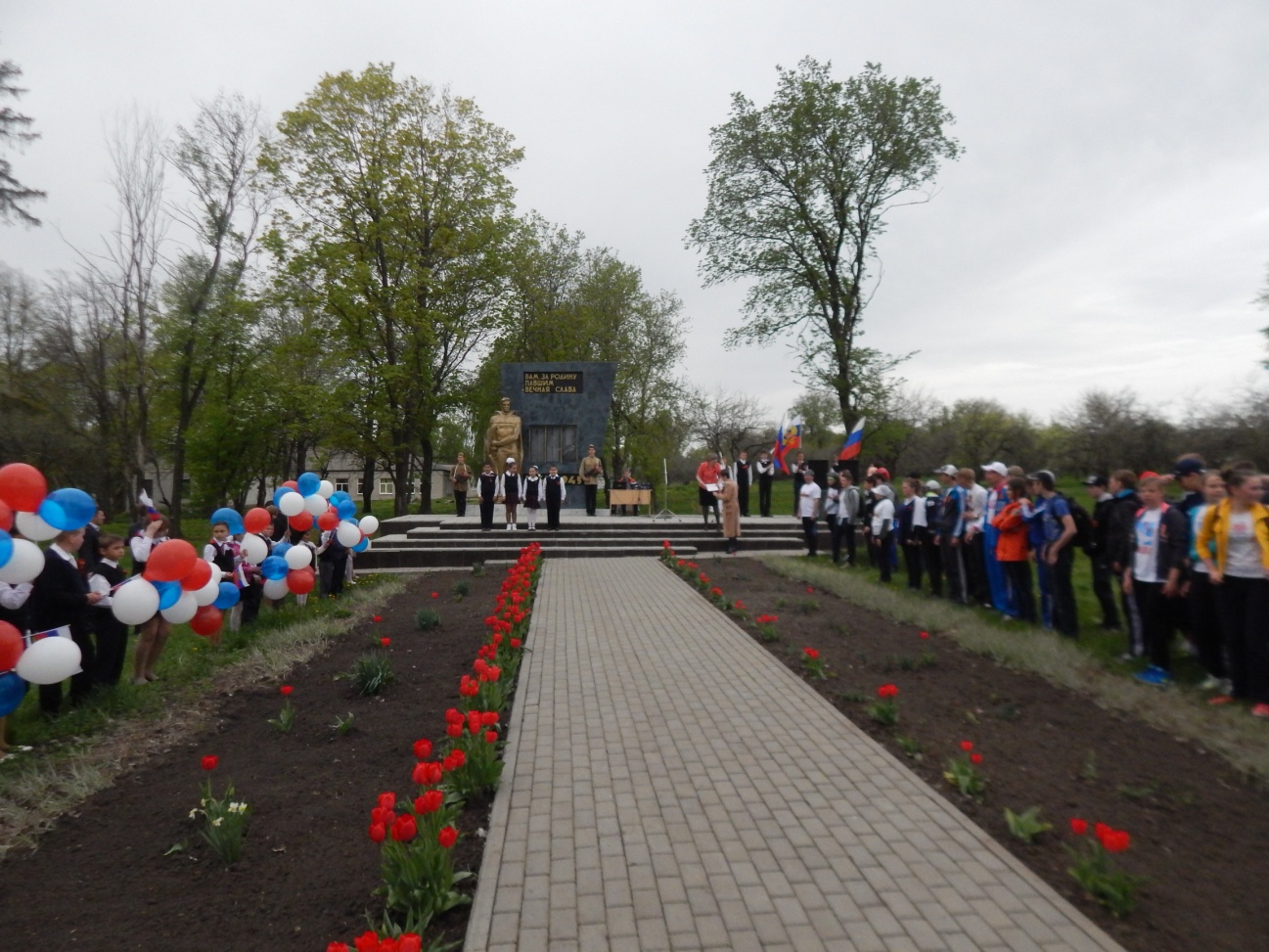 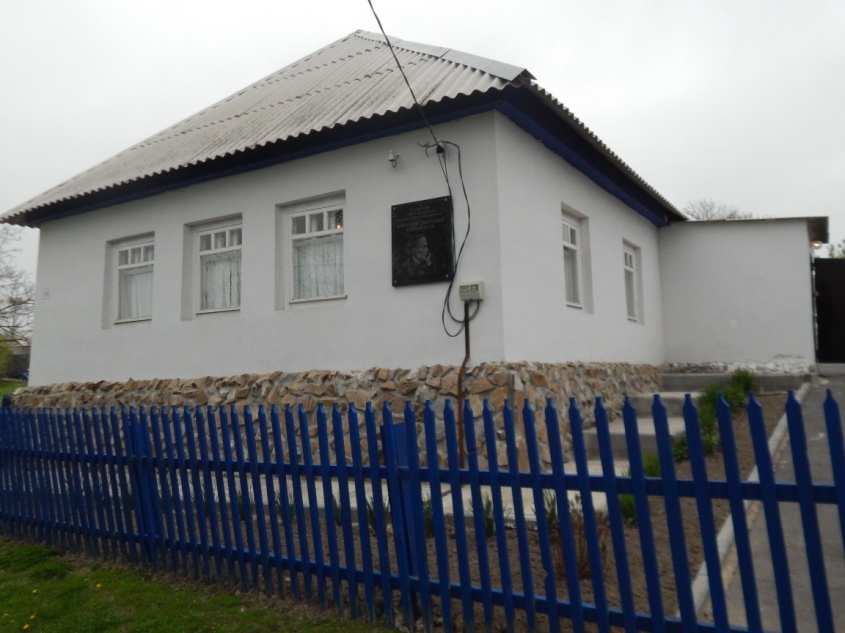 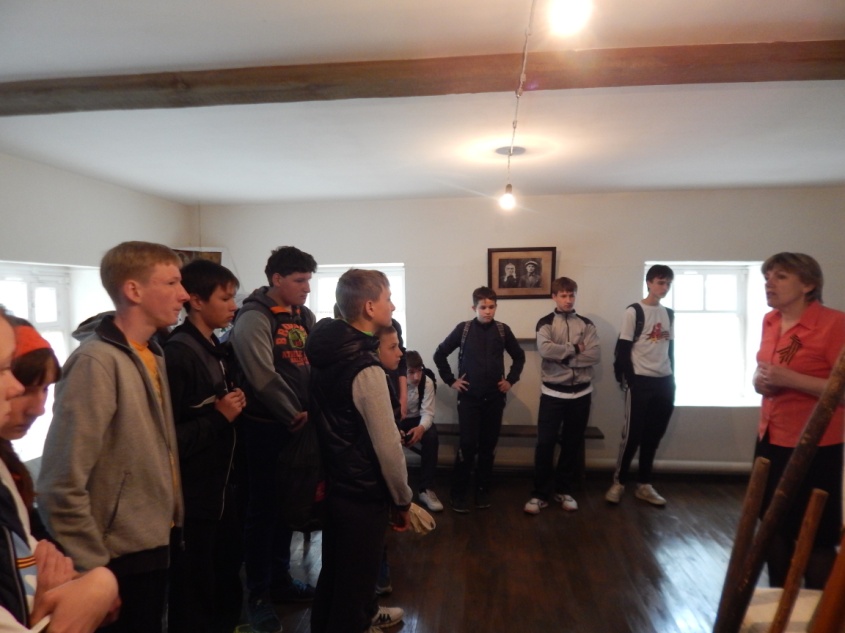 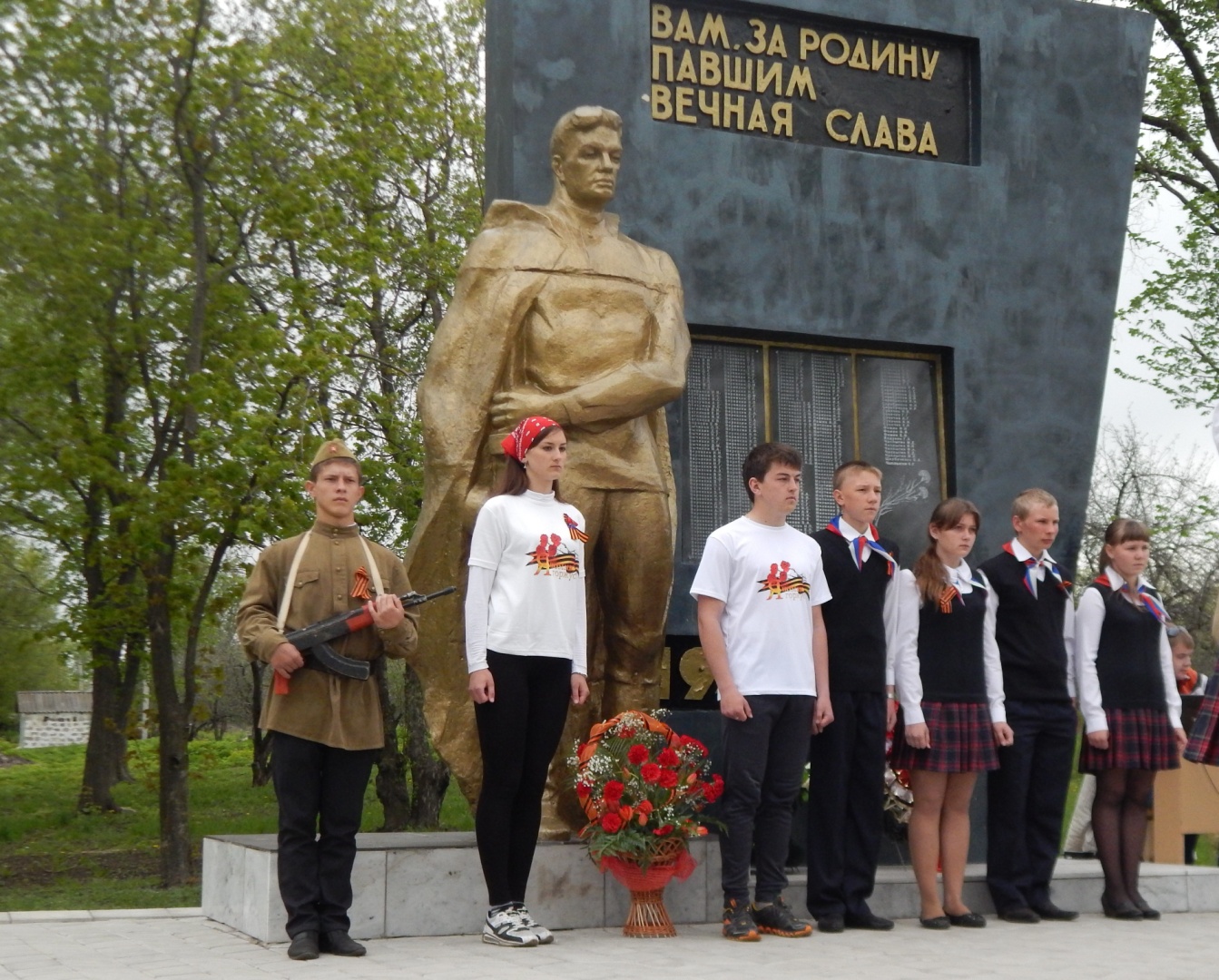 Экскурсия в мемориальный Дом-музей писателя-земляка К.Д. Воробьева, писавшего в своих произведениях «правду войны», 
в с. Нижний Реутец
с.Нижний Реутец
посещение мемориальных мест, возложение цветов, участие в митинге
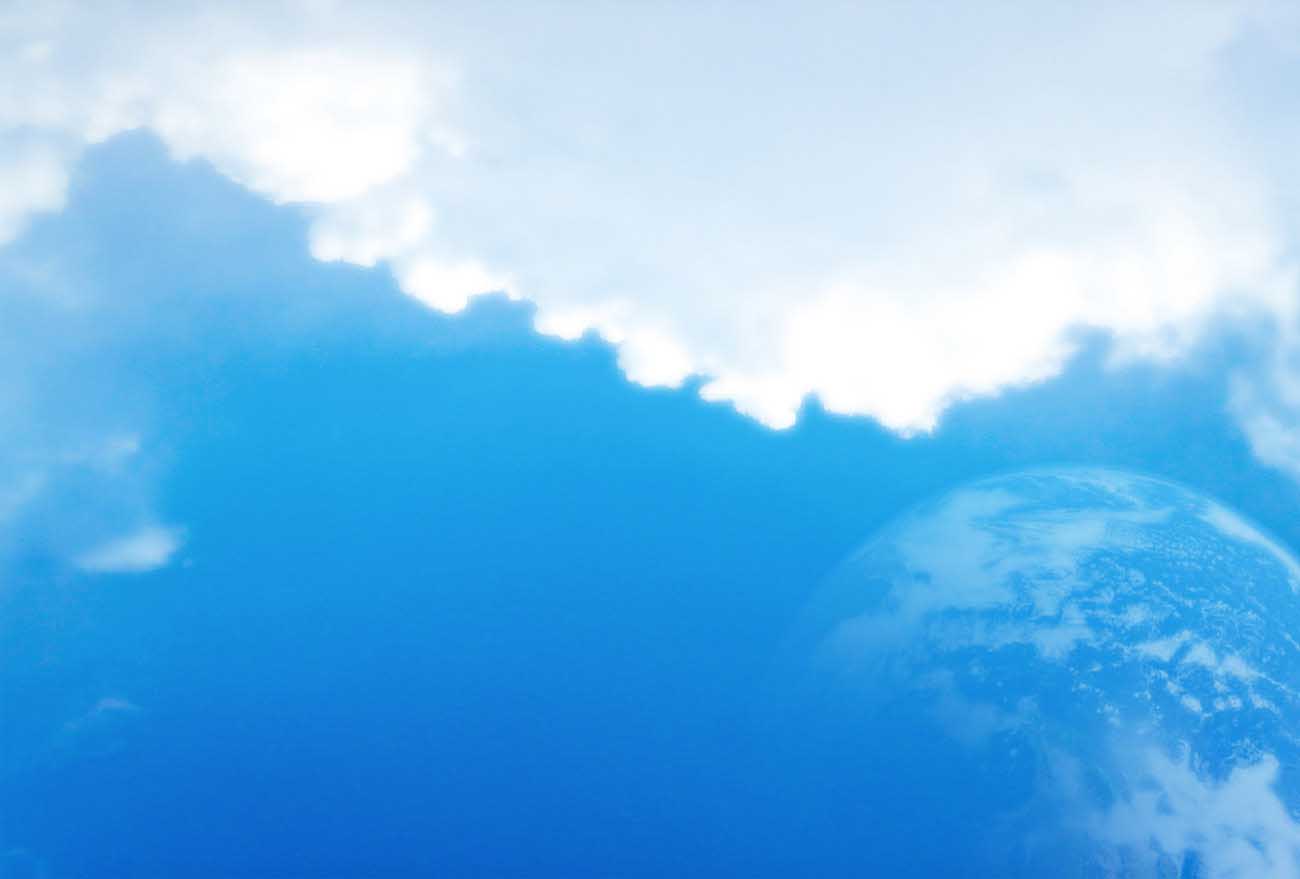 РАЙОННЫЙ  ВЕЛОПРОБЕГ  
«НАМ  ДОРОГИ  ЭТИ  ПОЗАБЫТЬ НЕЛЬЗЯ!»  
2015  год
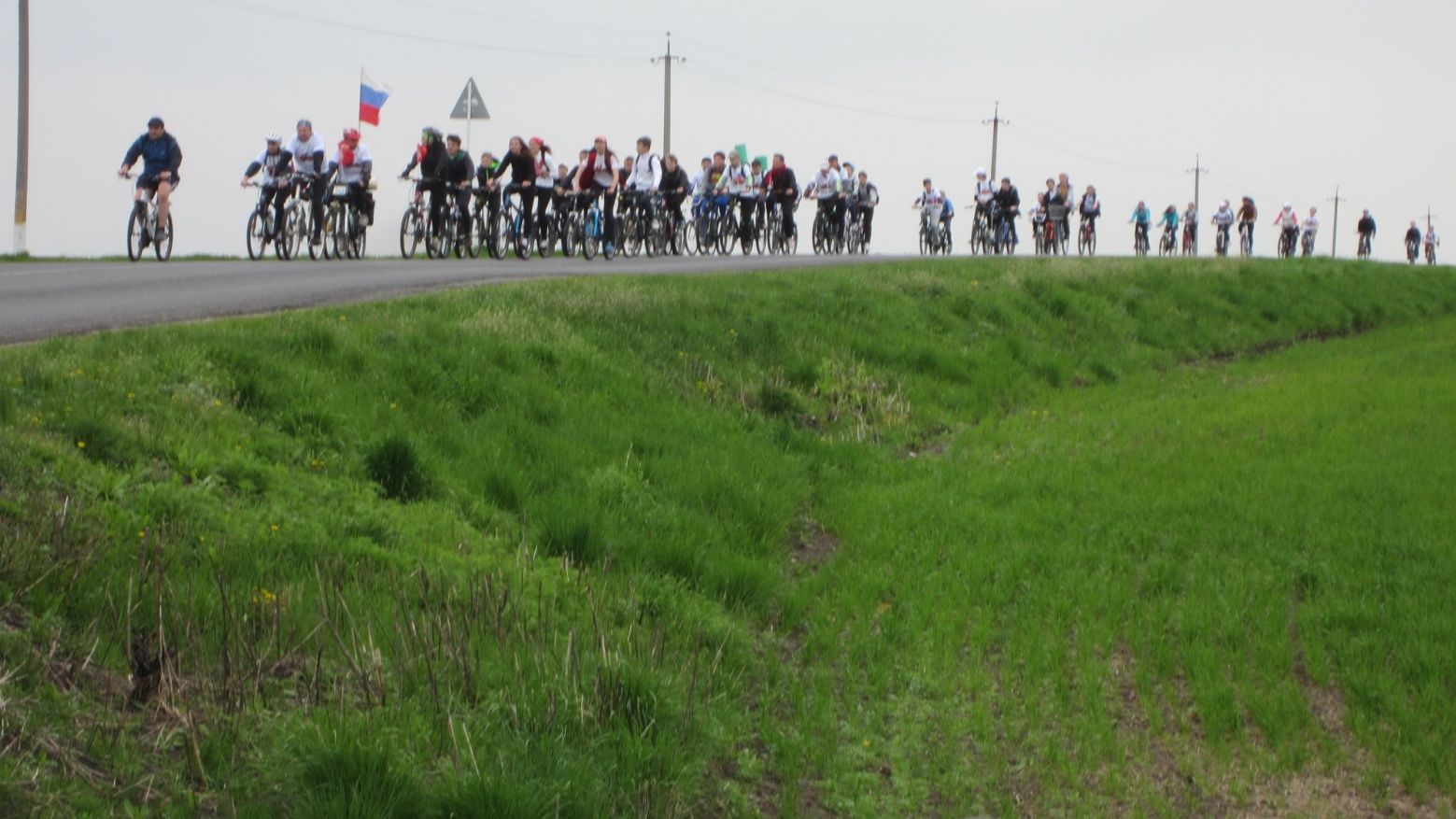 Общее  количество  участников  Велопробега- 95  человек,  из  них  учащихся  школ- 75, взрослых-20
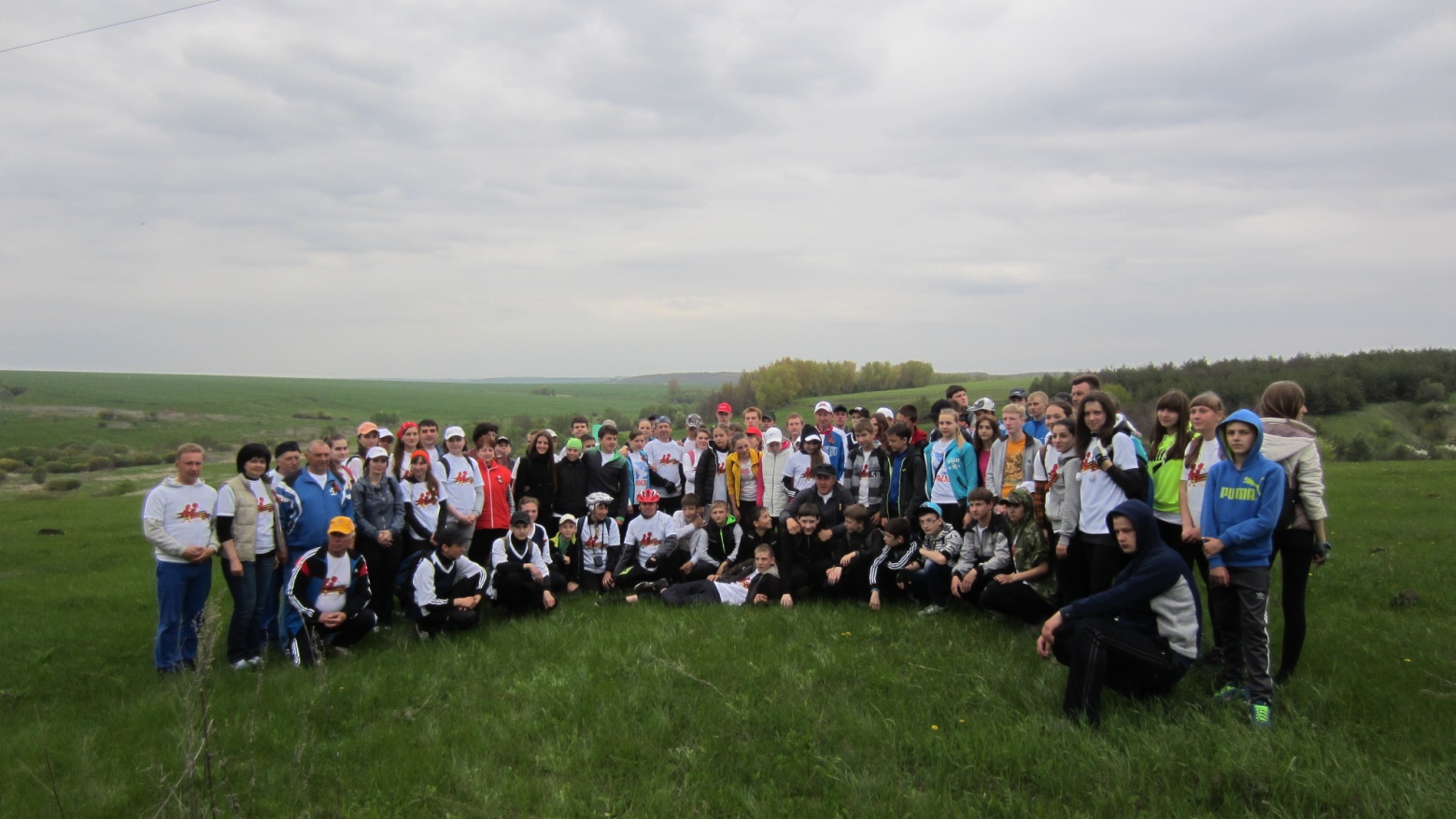 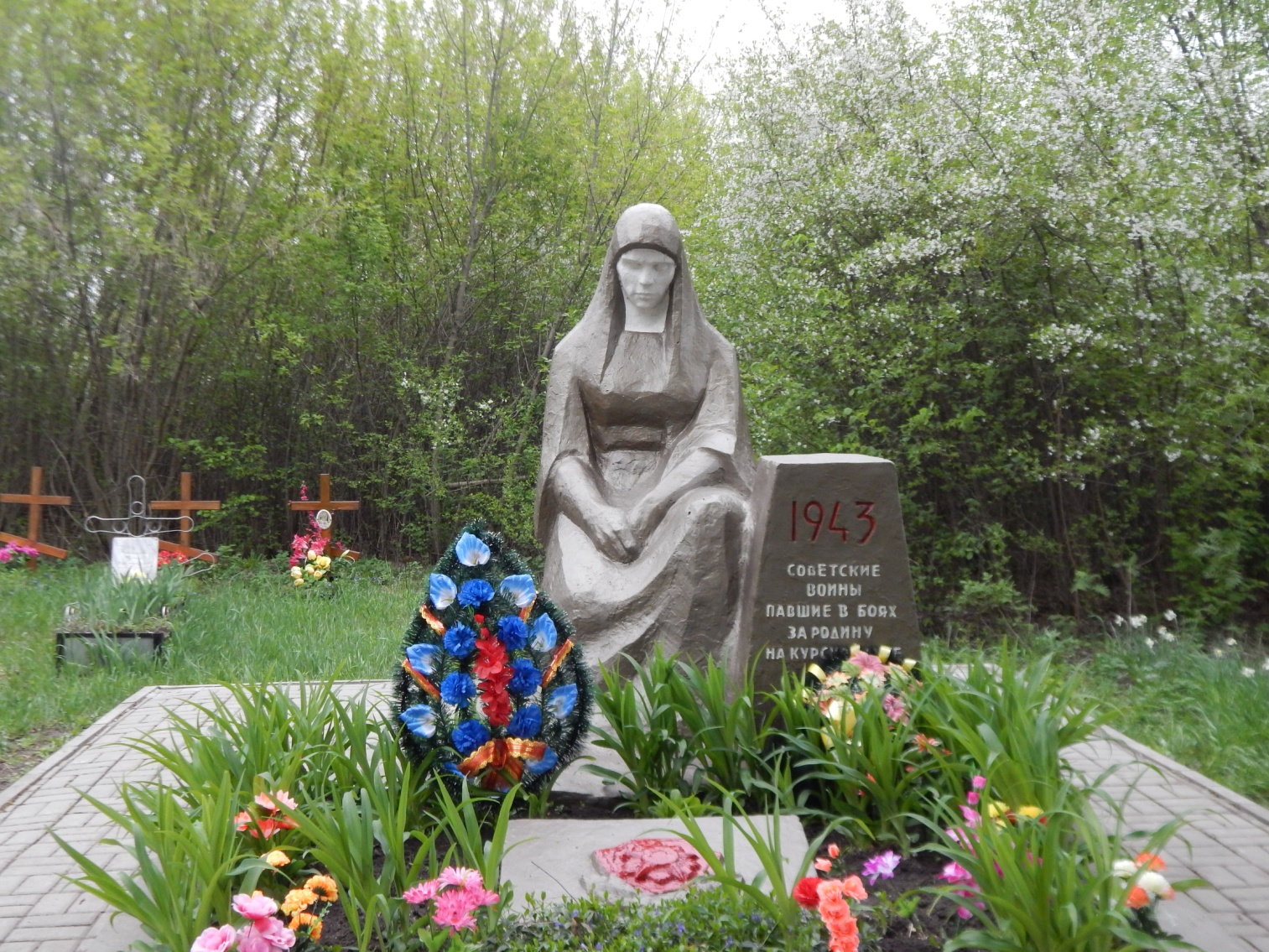 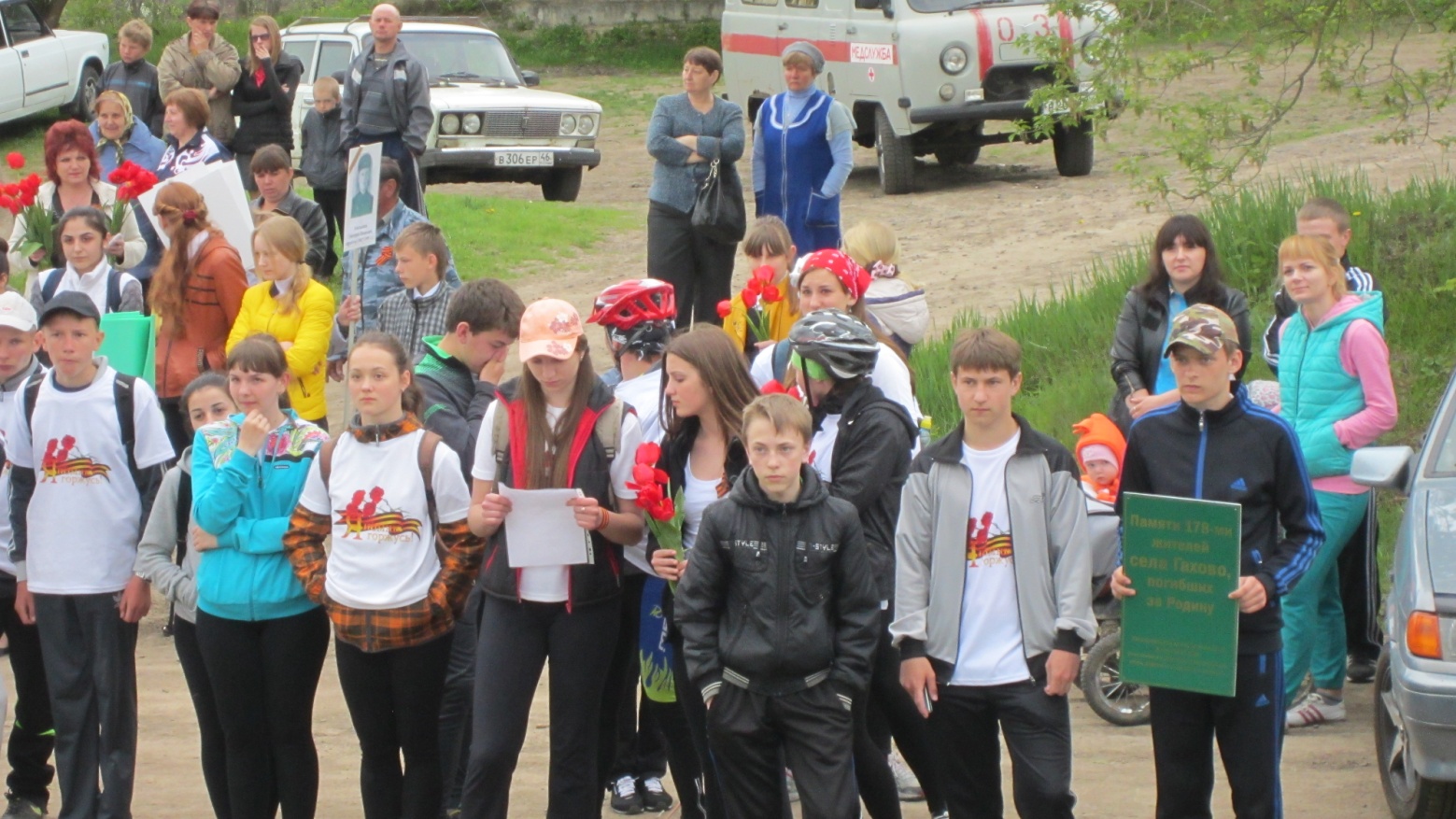 Общее фото участников велопробега на фоне поля брани 1943 года

Митинг  и  установка  памятного знака
Посещение  и  знакомство  с  историей  стелы «Скорбящая мать» в с. Вышний Реутец
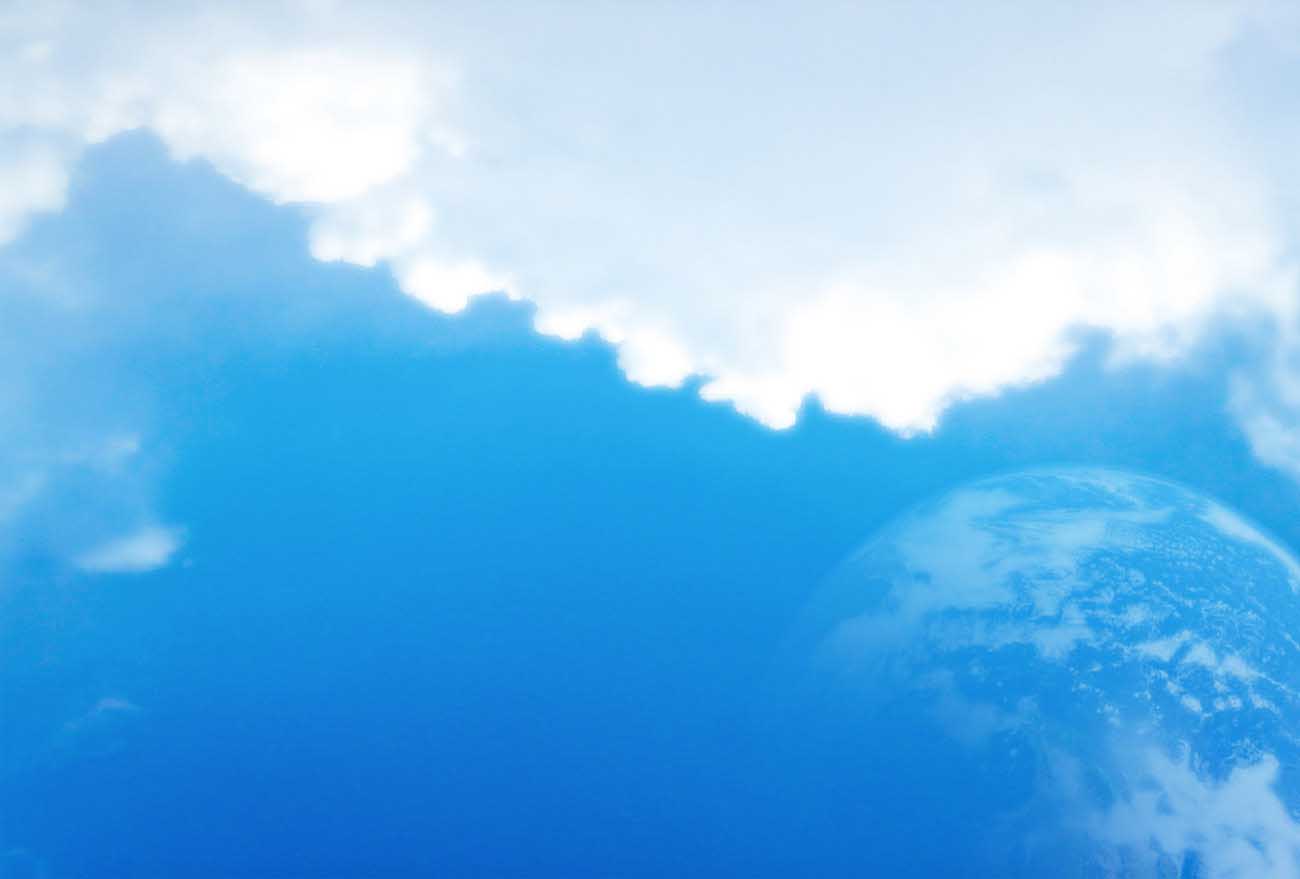 РАЙОННЫЙ  ВЕЛОПРОБЕГ  
«НАМ  ДОРОГИ  ЭТИ  ПОЗАБЫТЬ НЕЛЬЗЯ!»  
2015  год
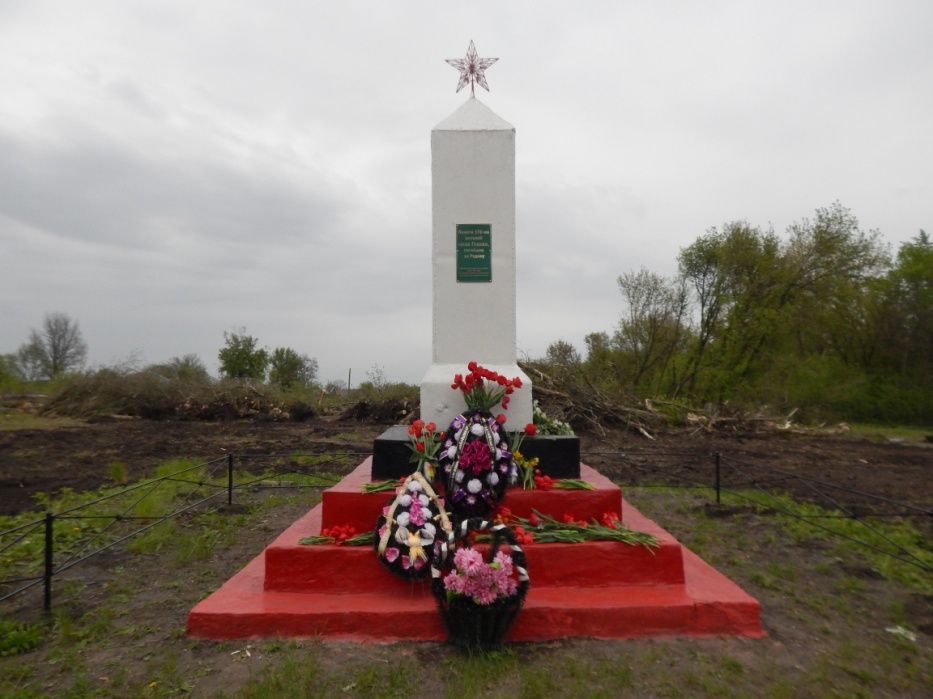 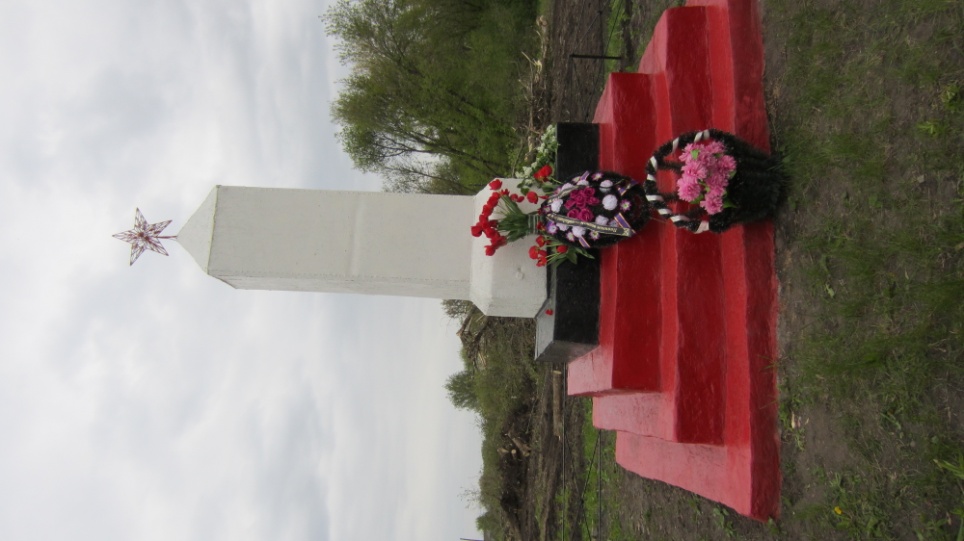 Памятник в с. Гахово до и после посещения участниками велопробега
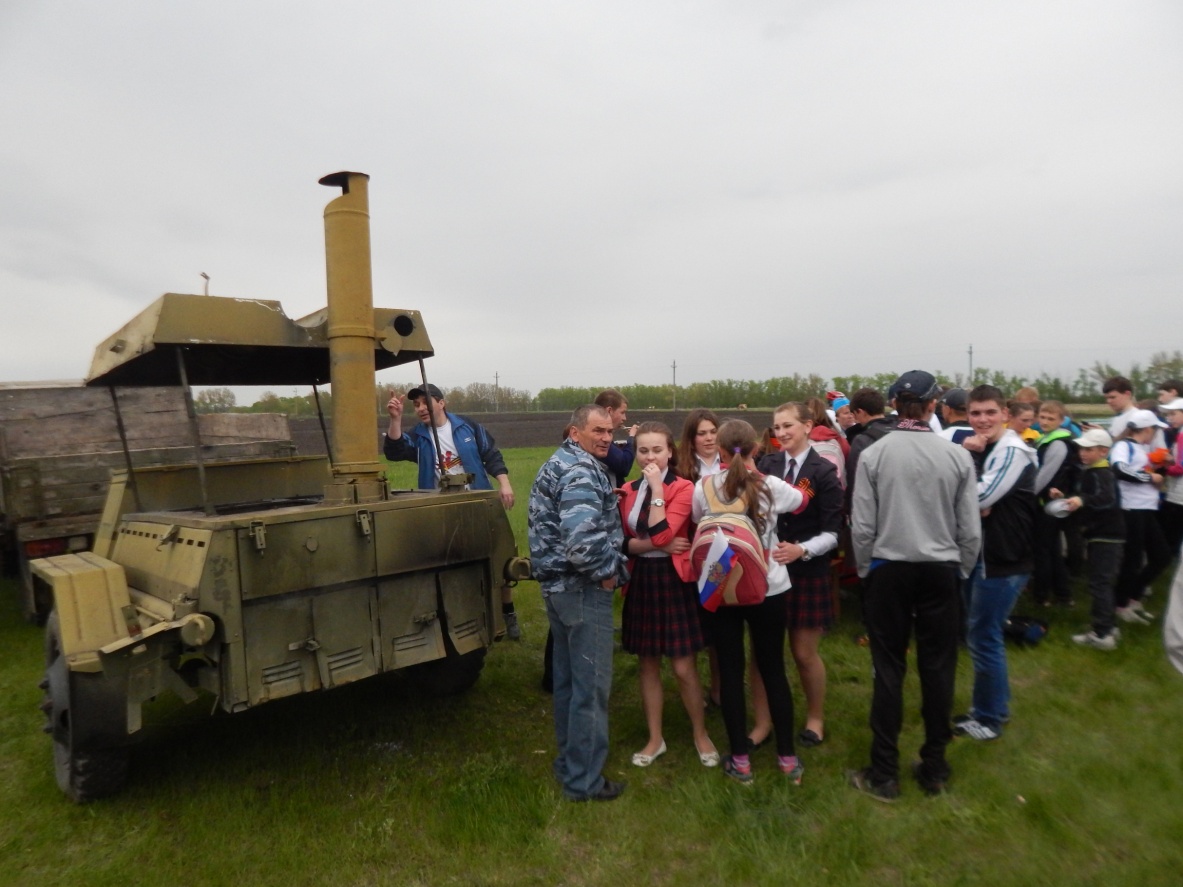 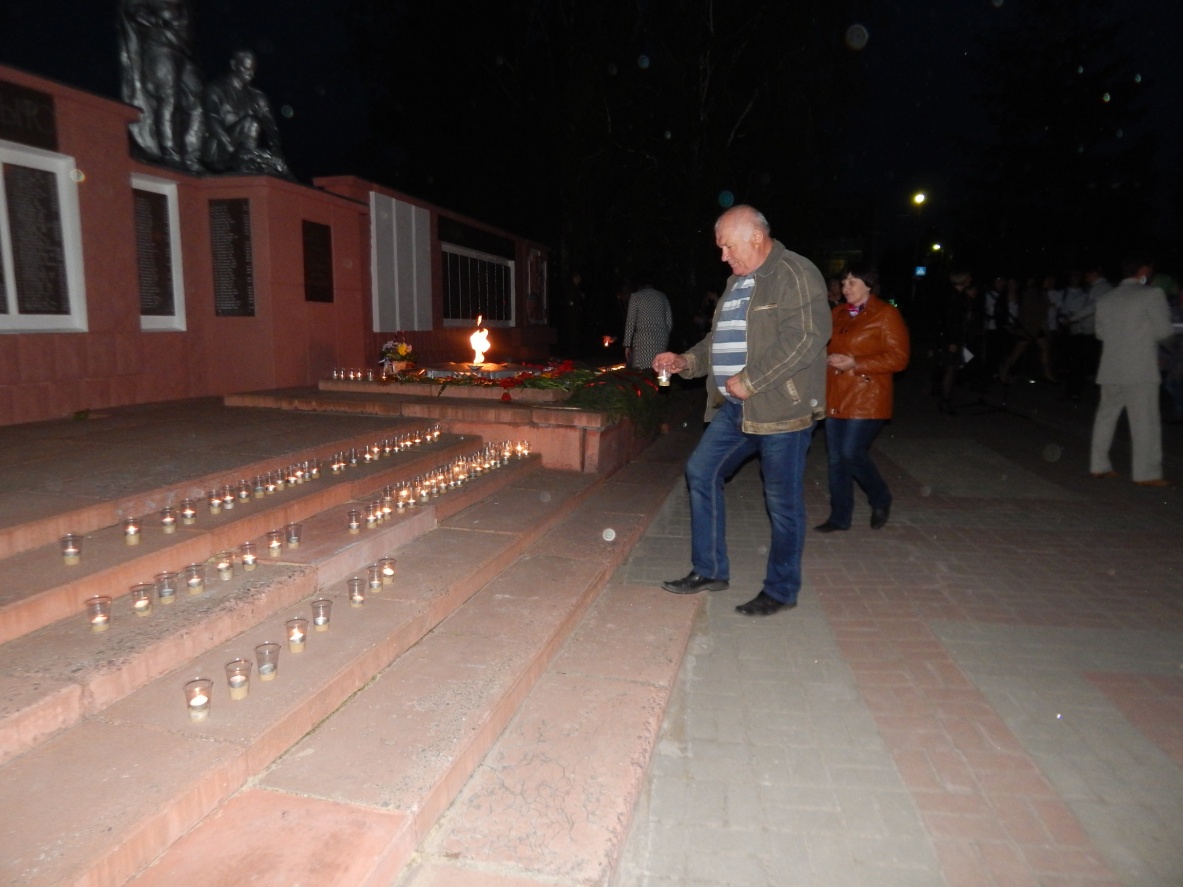 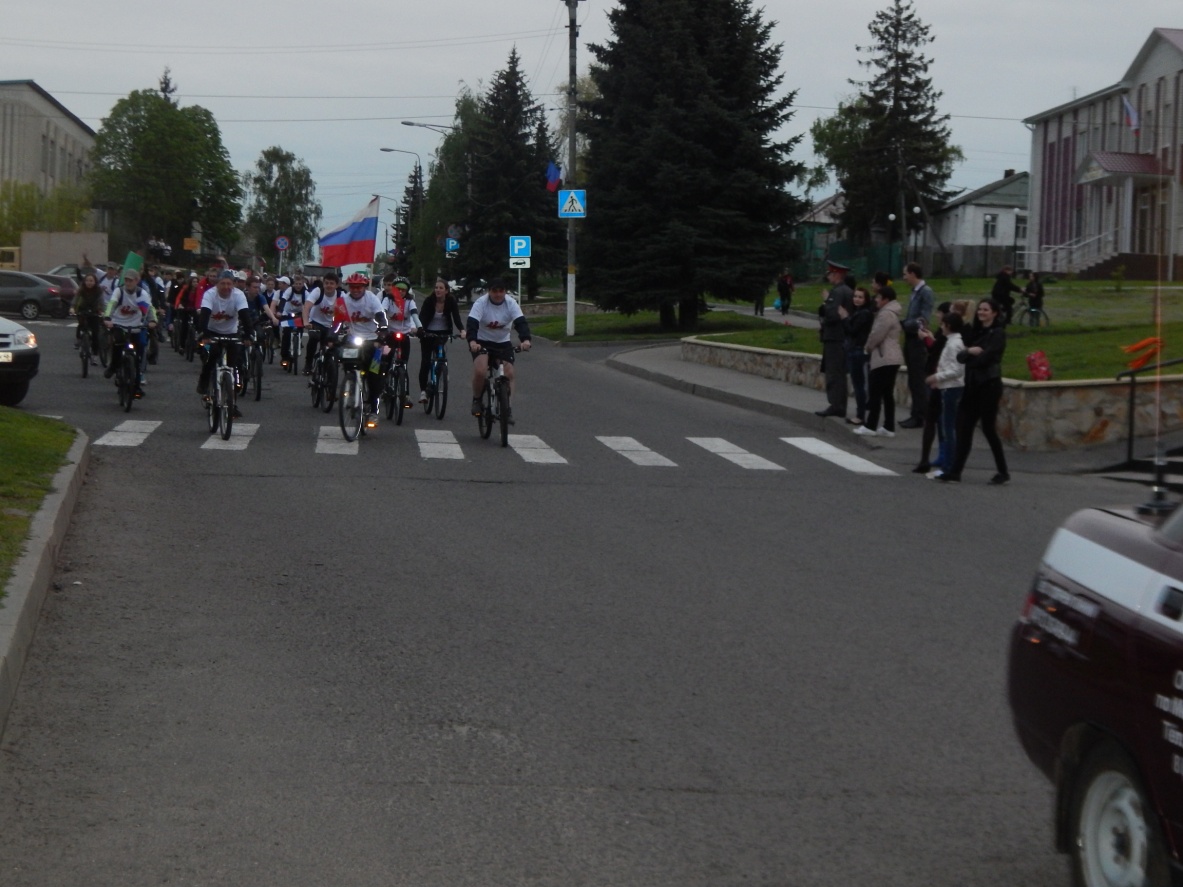 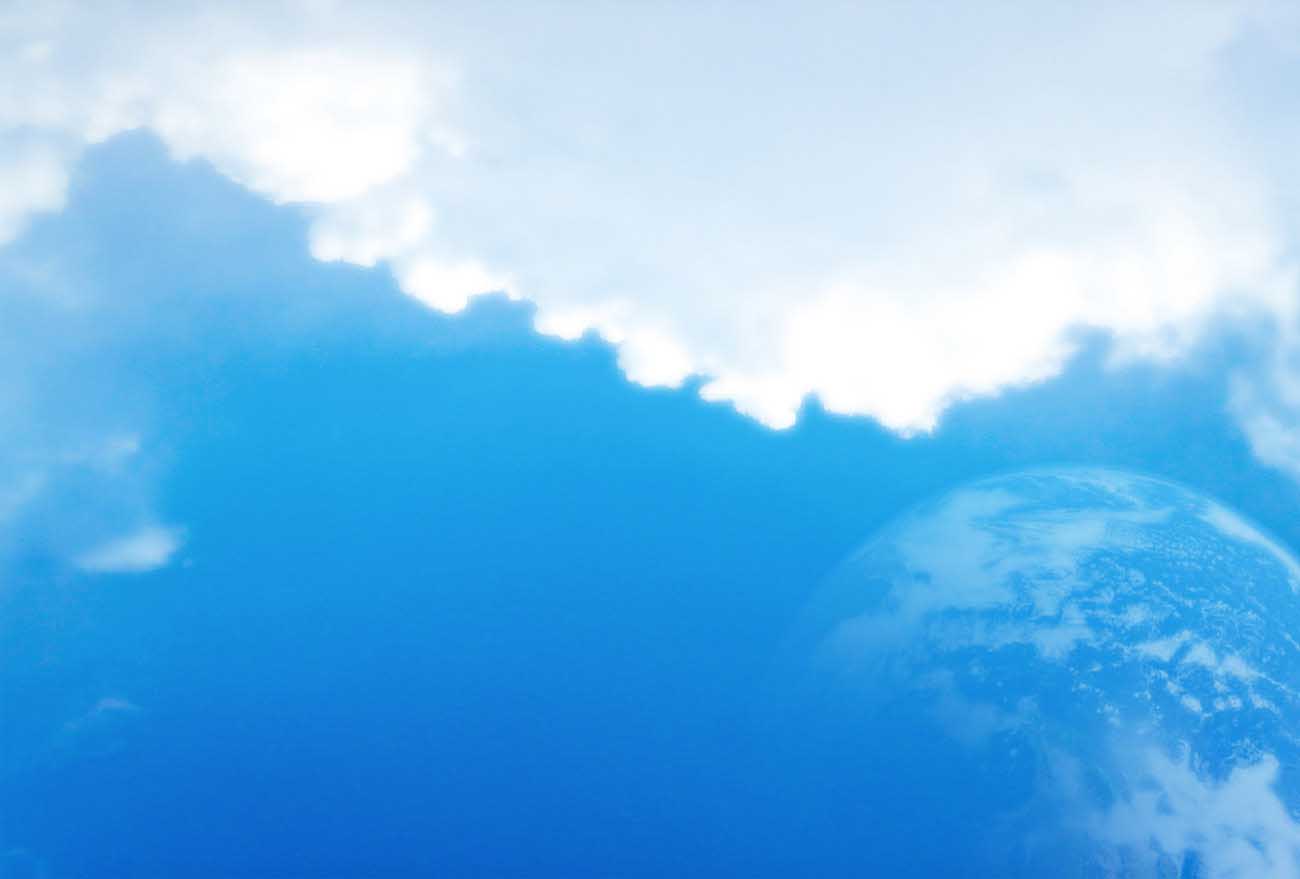 РАЙОННЫЙ  ВЕЛОПРОБЕГ  
«НАМ  ДОРОГИ  ЭТИ  ПОЗАБЫТЬ НЕЛЬЗЯ!»  
2016  год
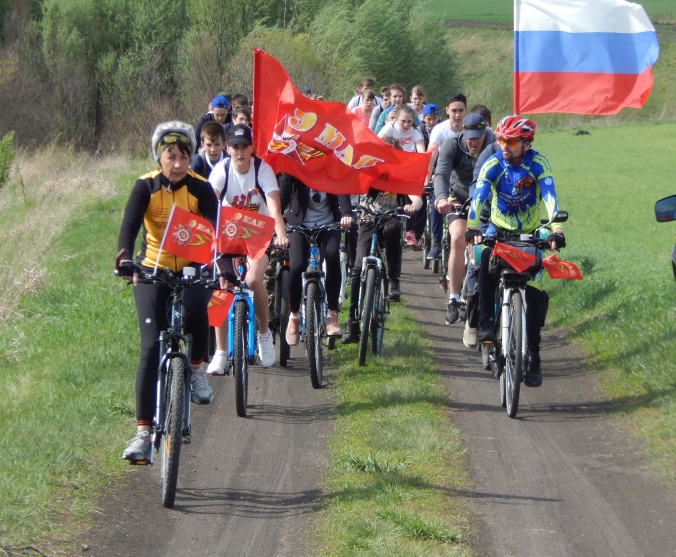 Протяженность  маршрута- 88  километров
Число  участников- 115, из  них  учащихся- 87, 
взрослых-28
Программа  маршрута  включала  в  себя  посещение  4  сел  и  была  ориентирована  на  знакомство  с  их  историей, традициями  и  обычаями
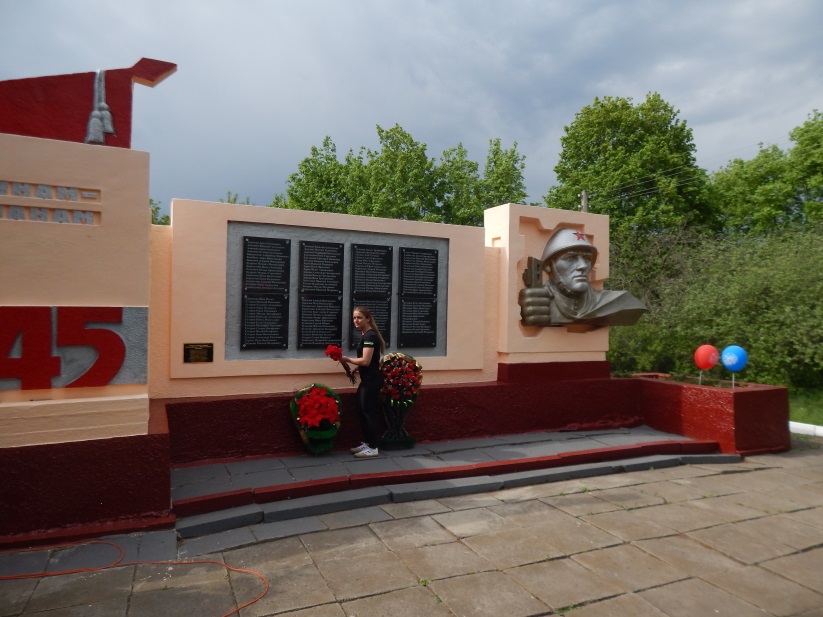 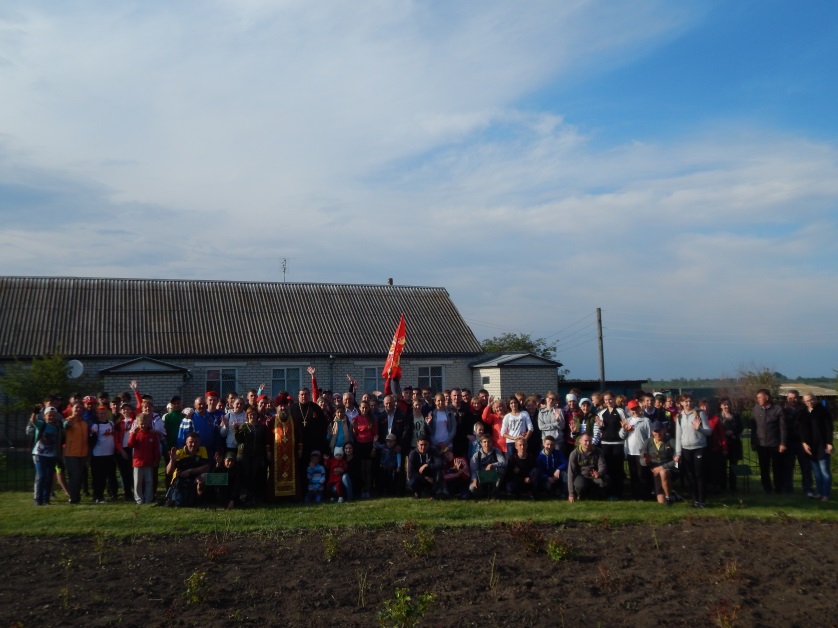 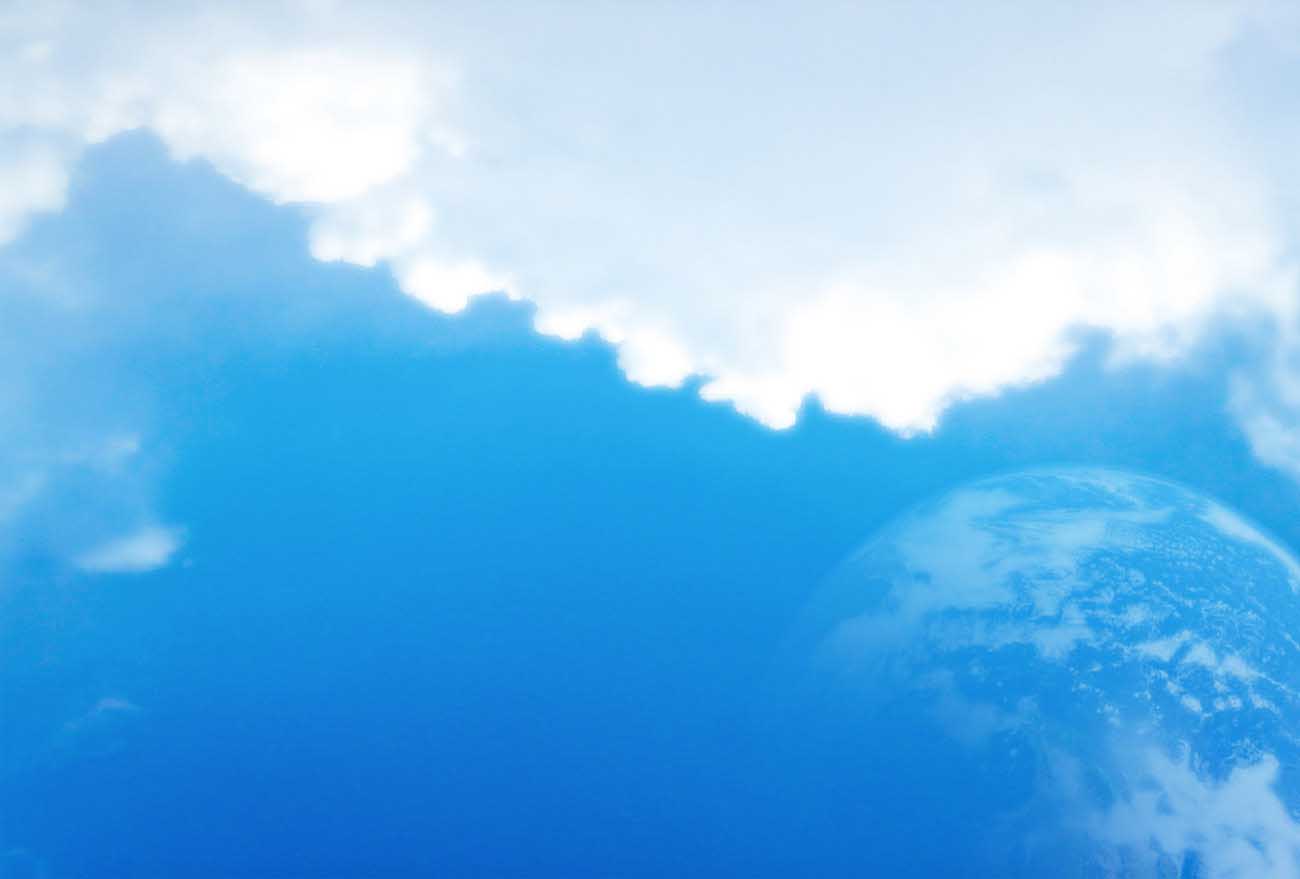 РАЙОННЫЙ  ВЕЛОПРОБЕГ  
«НАМ  ДОРОГИ  ЭТИ  ПОЗАБЫТЬ НЕЛЬЗЯ!»  
2016  год
Итогом  Велопробега  2016  года  стала  закладка  яблоневого  сада  в  селе  Гостомля  в  память  о  жителях  села, погибших  в  годы  Великой  Отечественной  войны
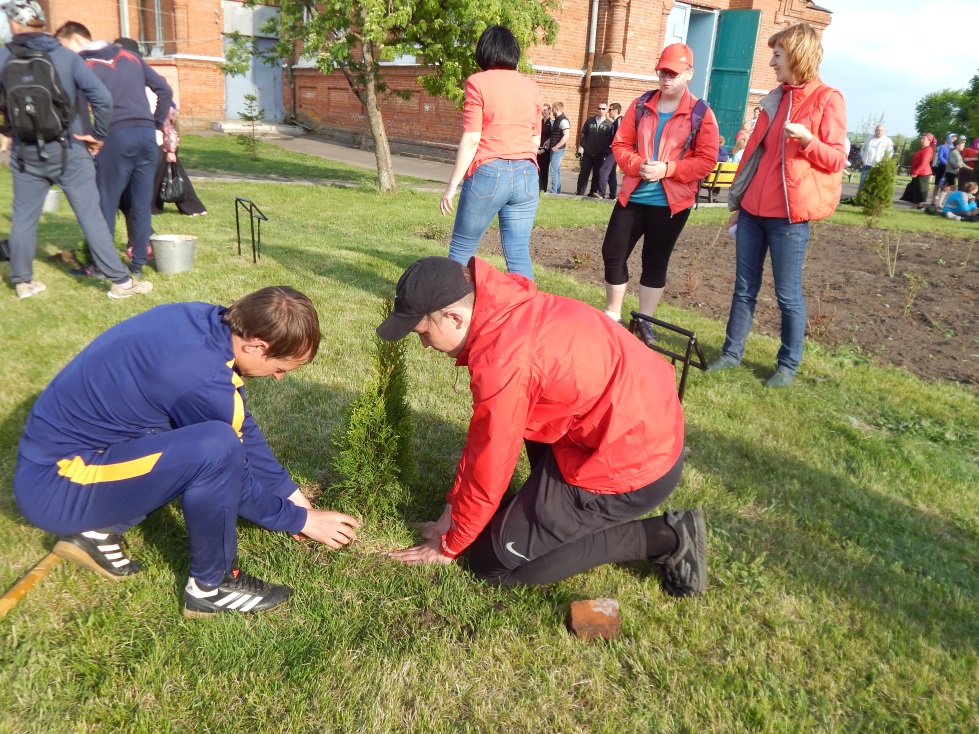 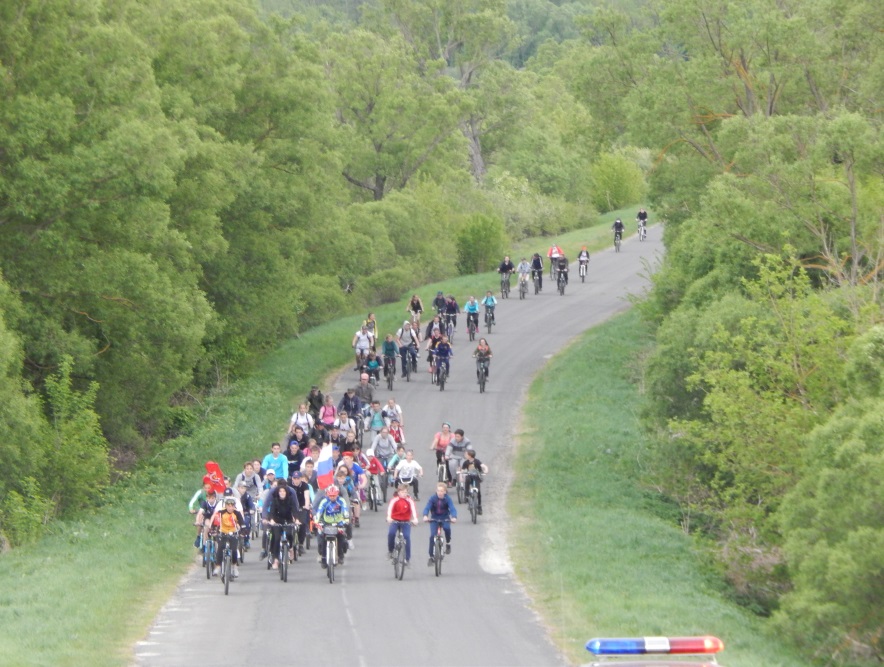 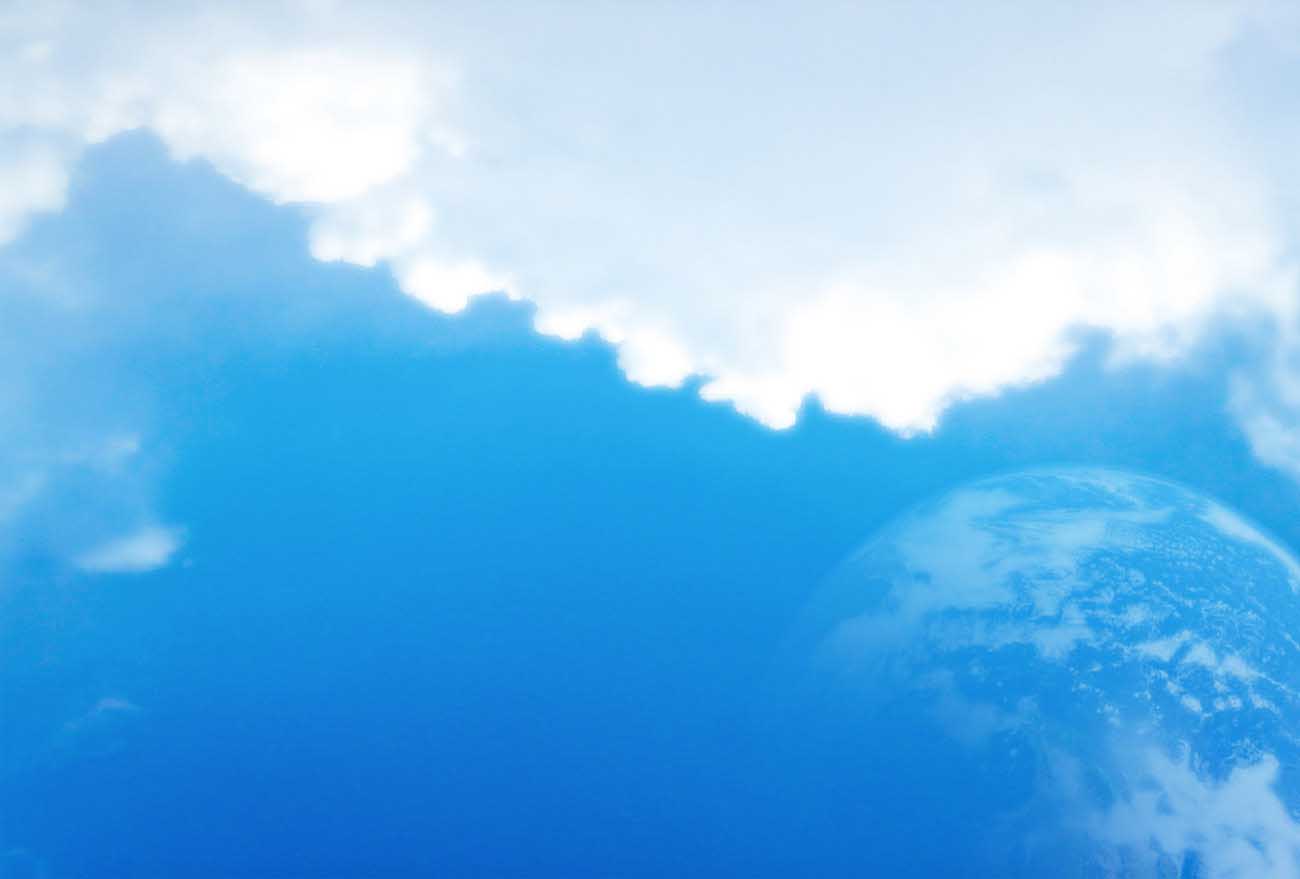 РАЙОННЫЙ  ВЕЛОПРОБЕГ  
«НАМ  ДОРОГИ  ЭТИ  ПОЗАБЫТЬ НЕЛЬЗЯ!»  
2017  год
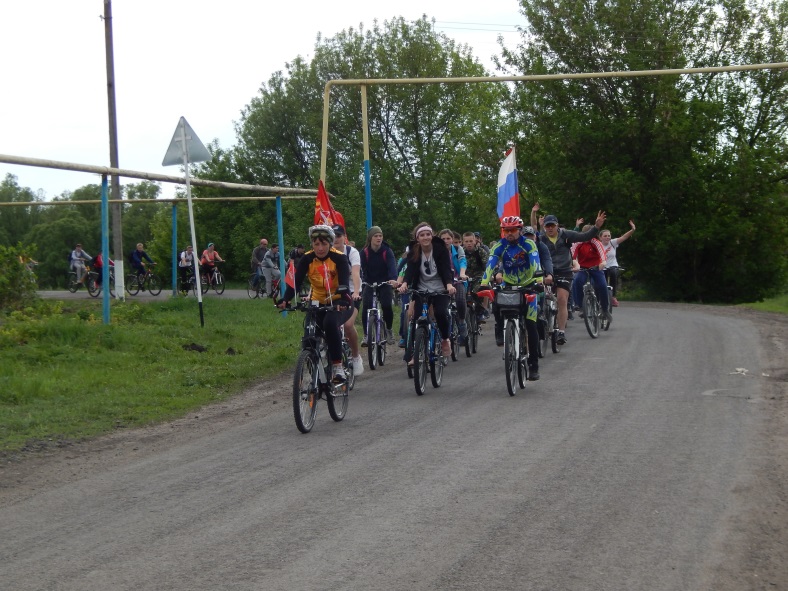 Протяженность  маршрута- 92  километра
Число  участников- 135, из  них  учащихся- 98, 
взрослых-37
Программа  маршрута  включала  в  себя  посещение  5  сел  и  была  ориентирована  на  знакомство  с  их  историей, традициями  и  обычаями

Итог  Велопробега- открытие  после  реконструкции  (силами  участников велопробега)  памятника  на  месте  братского  захоронения  времен  Великой  Отечественной  войны
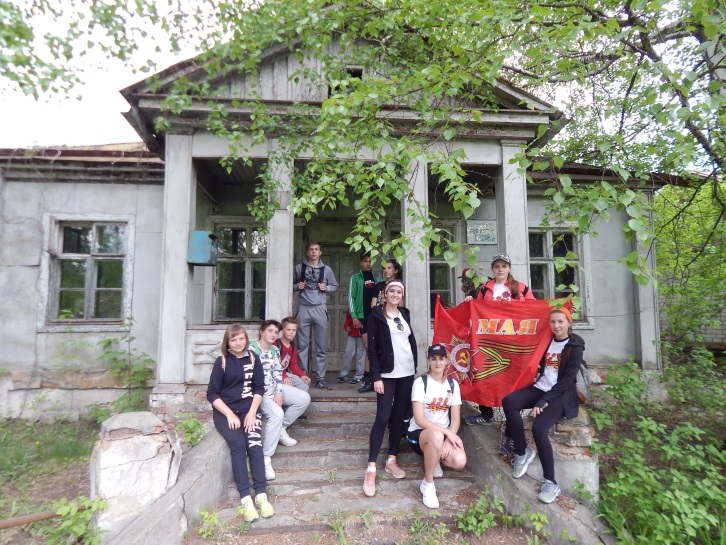 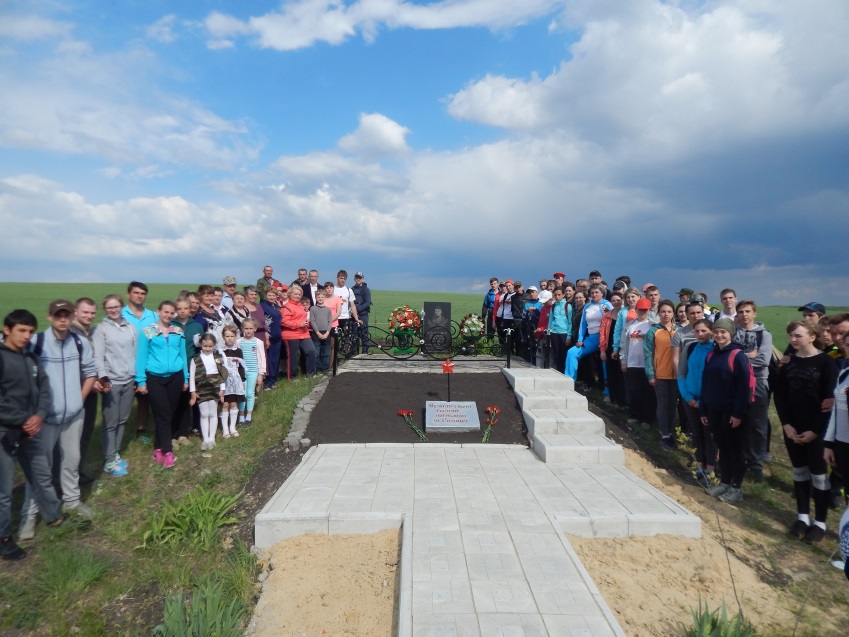 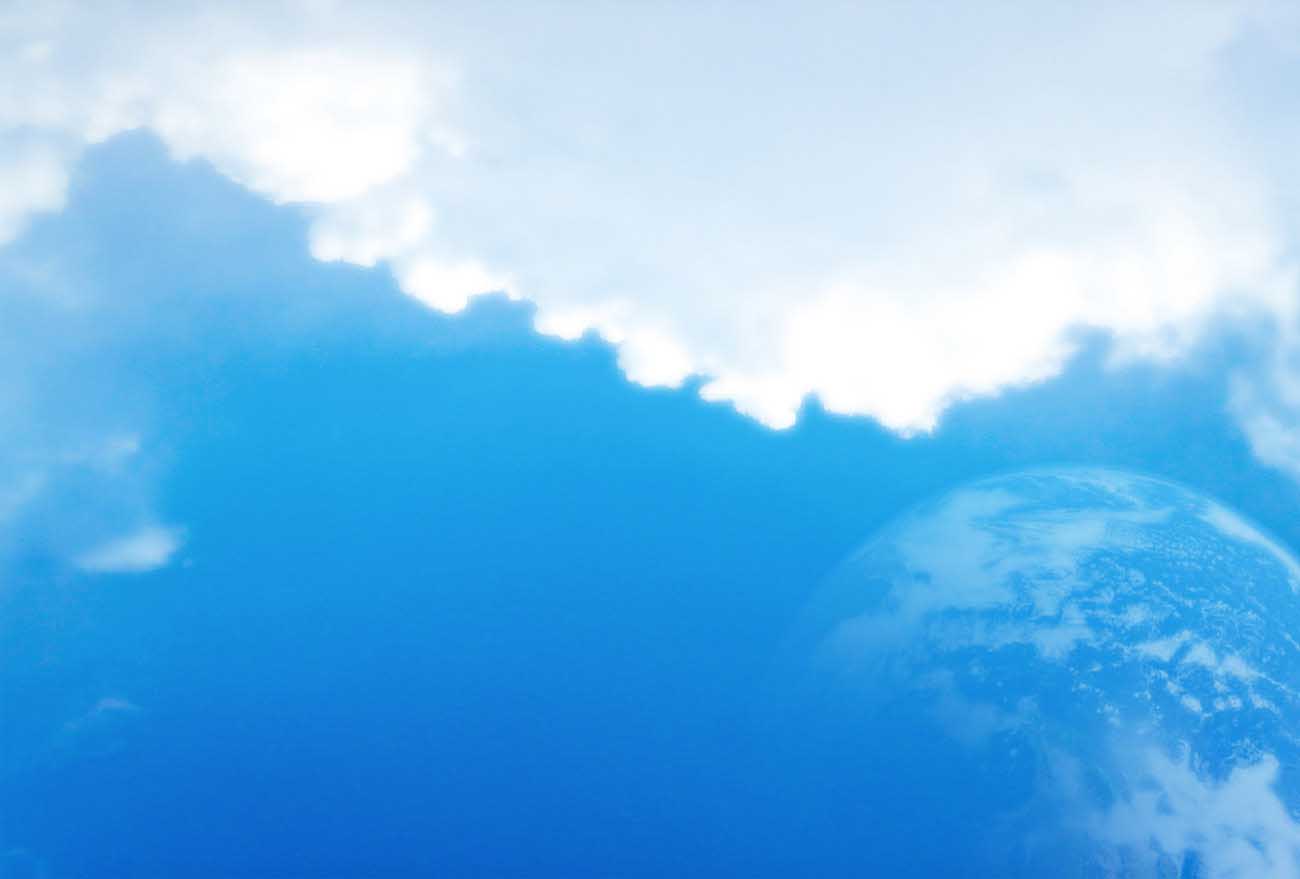 РАЙОННЫЙ  ВЕЛОПРОБЕГ  
«НАМ  ДОРОГИ  ЭТИ  ПОЗАБЫТЬ НЕЛЬЗЯ!»  
2018  год
Протяженность  маршрута- 68  километров
Число  участников- 159, из  них  учащихся- 100, 
взрослых-59
Самый  массовый  велопробег  с  начала  реализации проекта

Итог  велопробега- установка  памятной  таблички  на  месте  военных  событий  в  селе  Паники, закладка  сада  в  поселке  Медвенка
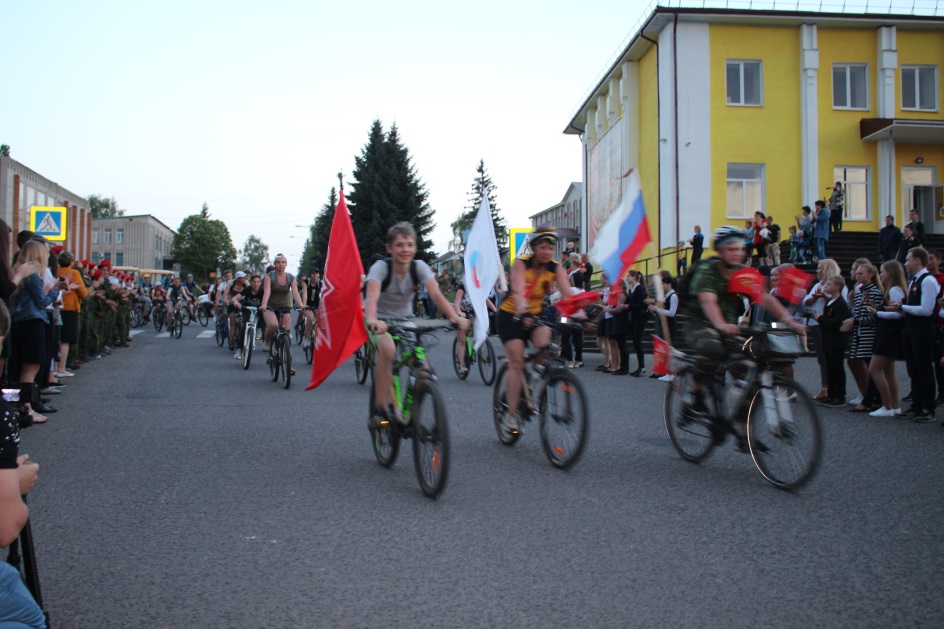 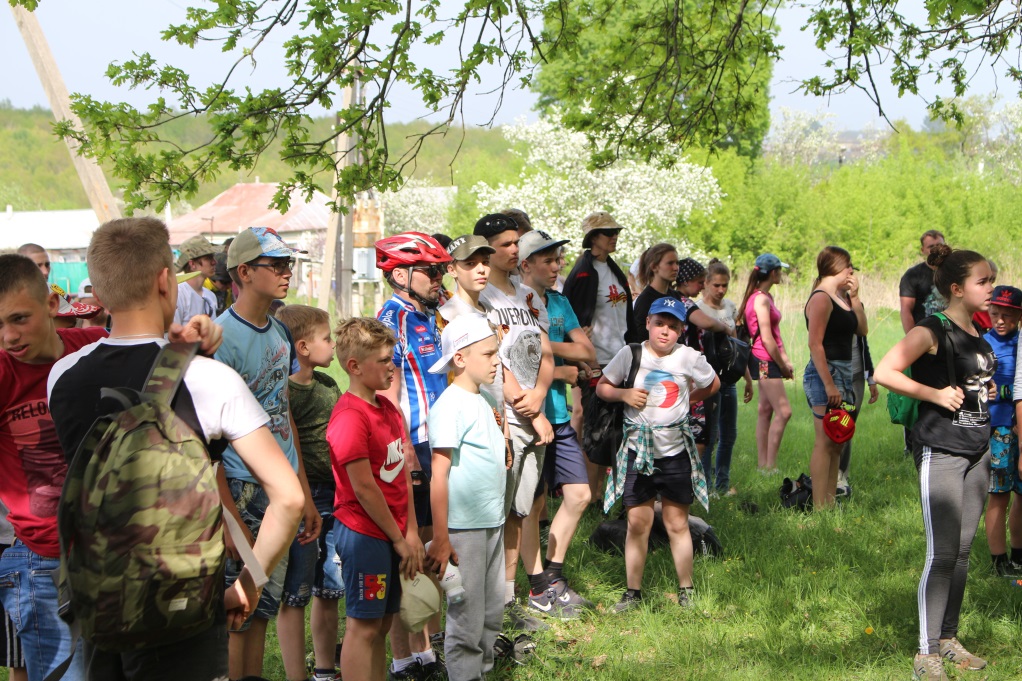 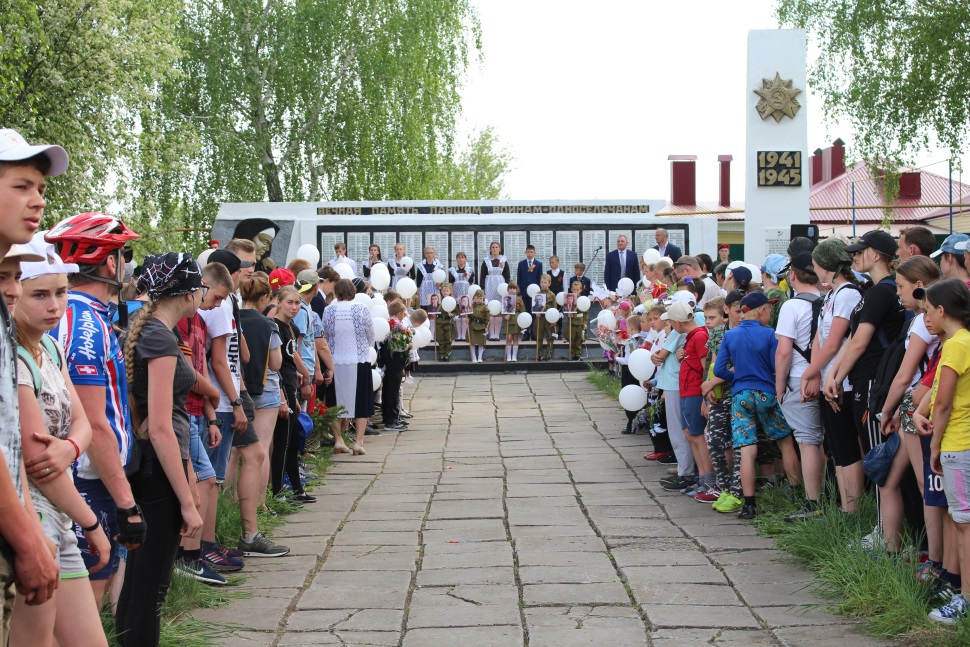 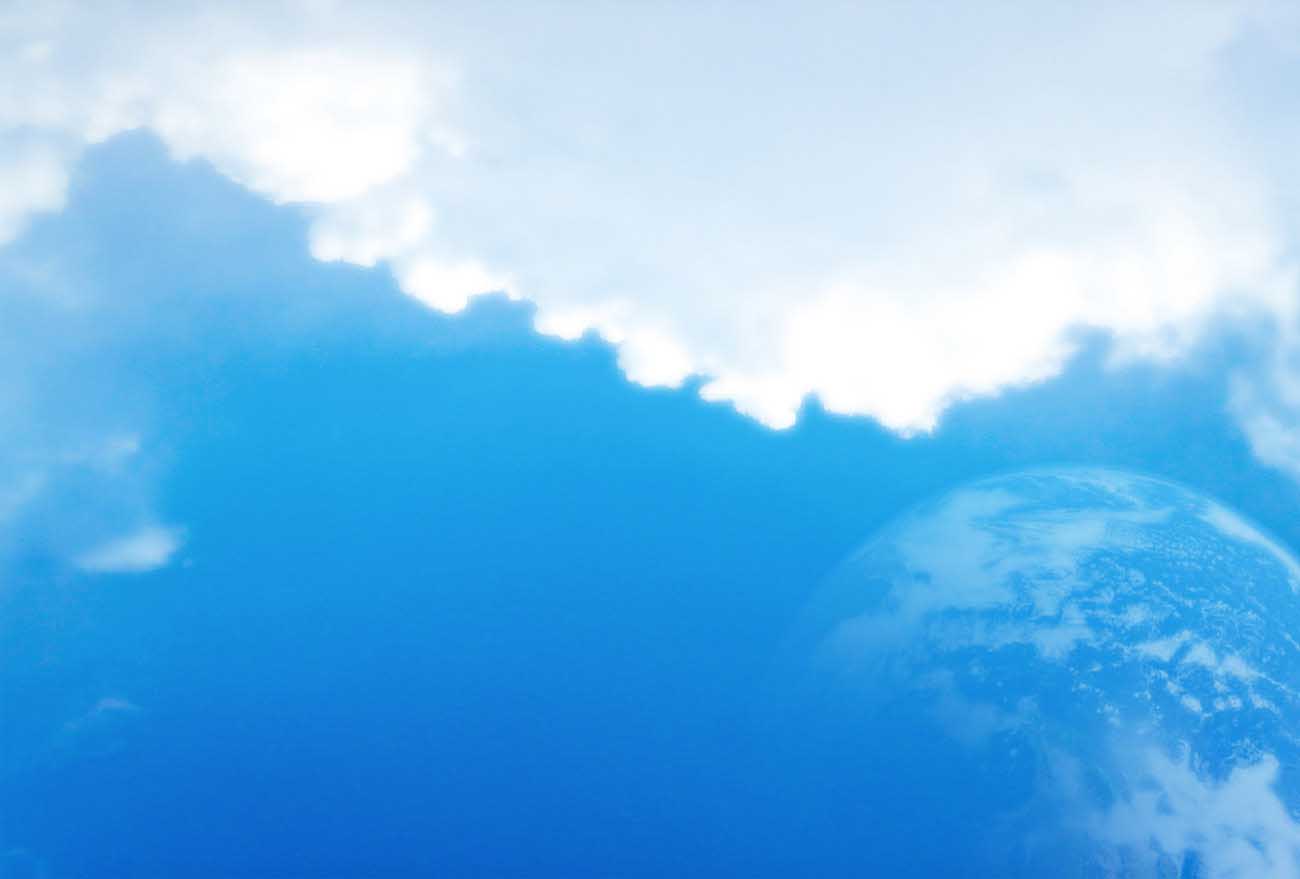 РАЙОННЫЙ  ВЕЛОПРОБЕГ  
«НАМ  ДОРОГИ  ЭТИ  ПОЗАБЫТЬ НЕЛЬЗЯ!»
Вот  уже  на  протяжении  4  лет  Велопробег  завершается    мемориальным  мероприятием  «Свеча  Памяти»  на  площади  Героев  поселка  Медвенка
Участниками  этого  мероприятия  являются  не  только  участники  велопробега, но  и  жители  района
И  если  в  2015  году  у  памятника  Воинам, погибшим  в  годы  Великой  Отечественной  войны, зажглось  200  свечей, то  в  2018  году  Свечу  памяти  зажгли  более  450  жителей  Медвенского  района!  Мы  считаем, это  успехом  нашего  проекта!
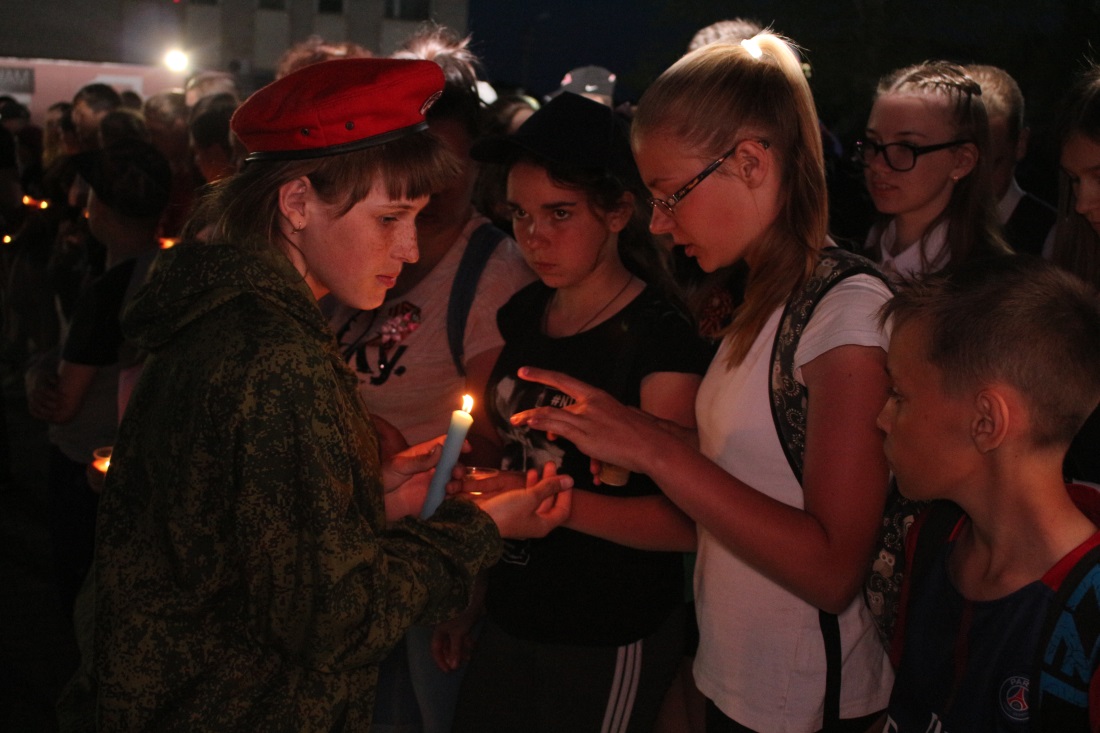 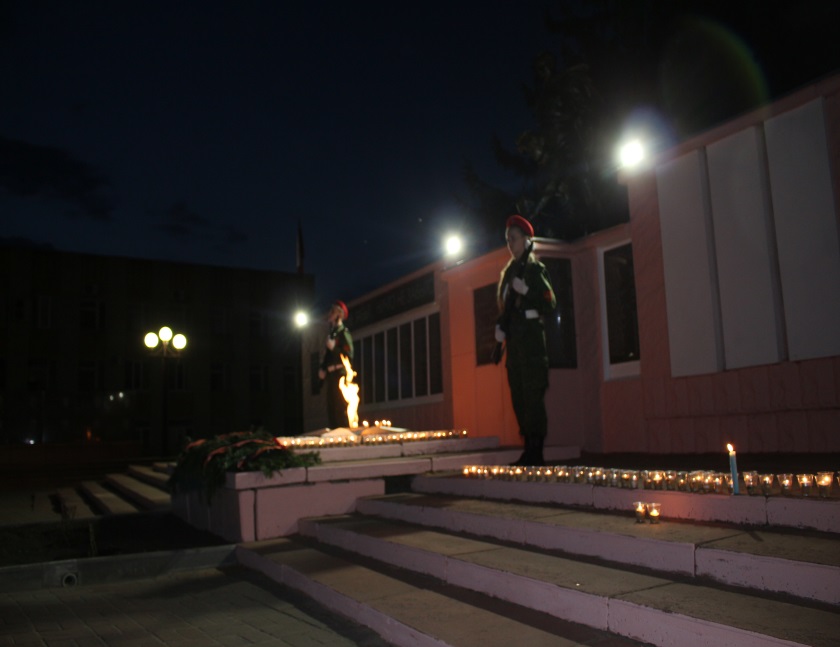 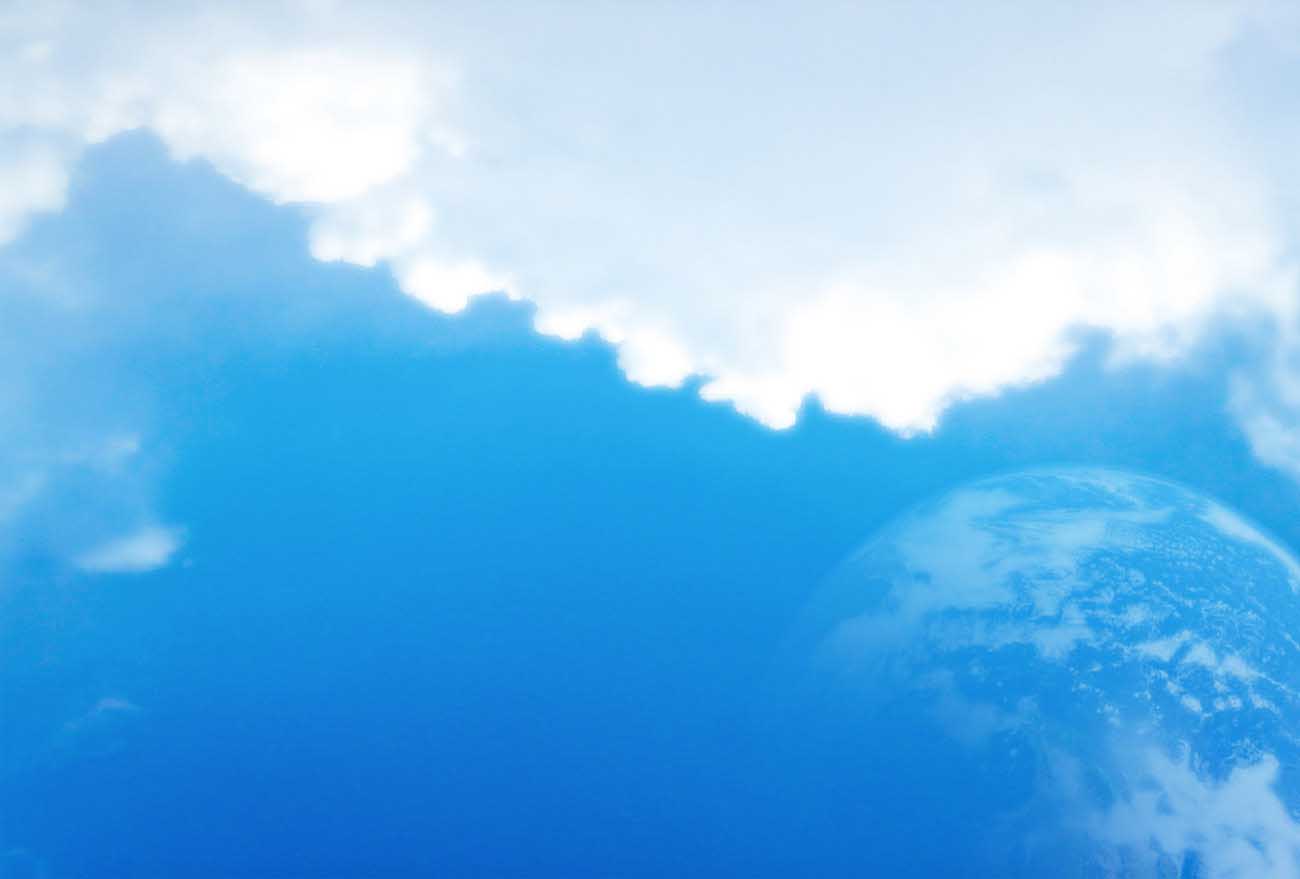 РАЙОННЫЙ  ВЕЛОПРОБЕГ  
«НАМ  ДОРОГИ  ЭТИ  ПОЗАБЫТЬ НЕЛЬЗЯ!»
Итог  четырех  лет  реализации  проекта   «Районный  велопробег  «Нам  дороги  эти  позабыть  нельзя!» :
пройдено  302  километра  по  дорогам  малой  Родины
приняло  участие  более  500  жителей  и  гостей  Медвенского  района
сделано  25  добрых  дел
создана  летопись  «По  дорогам  велопробега!»
для  жителей  района  стала  традиционной  и  востребованной  акция  «Свеча  Памяти»
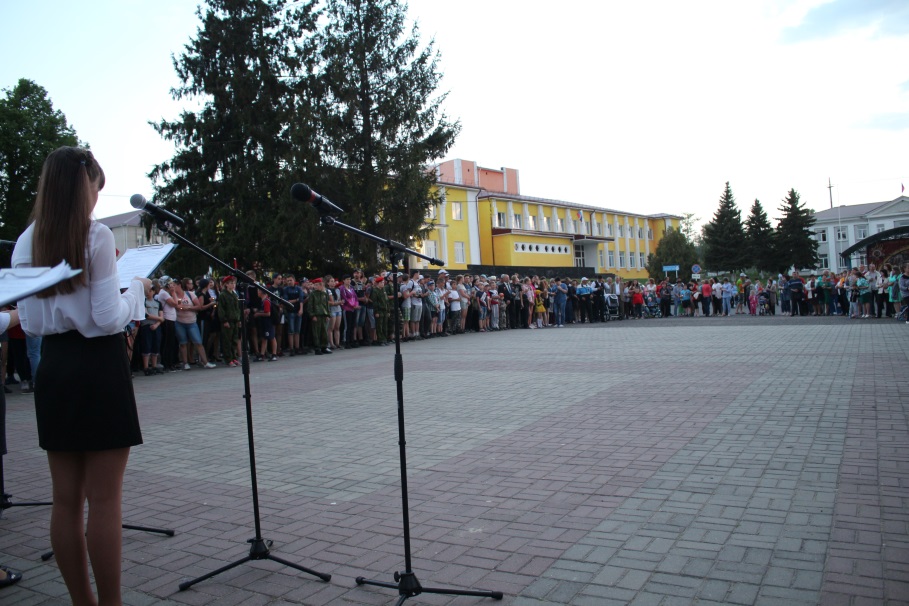 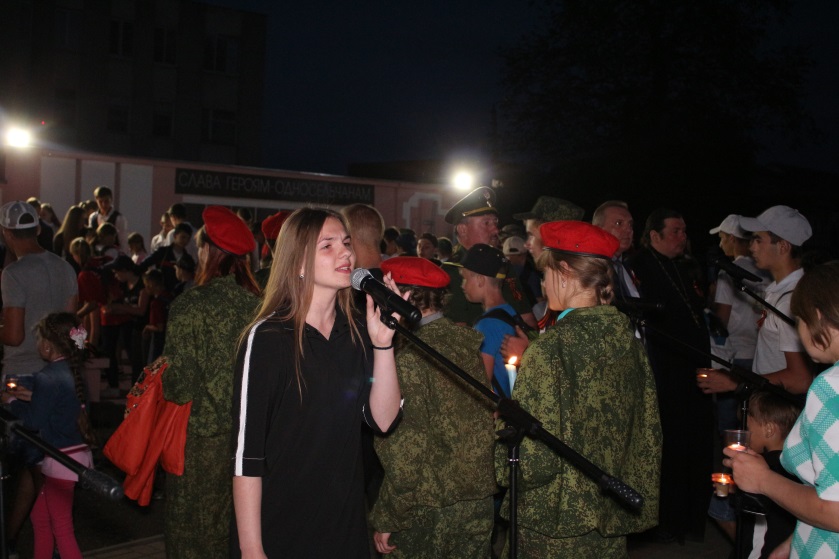 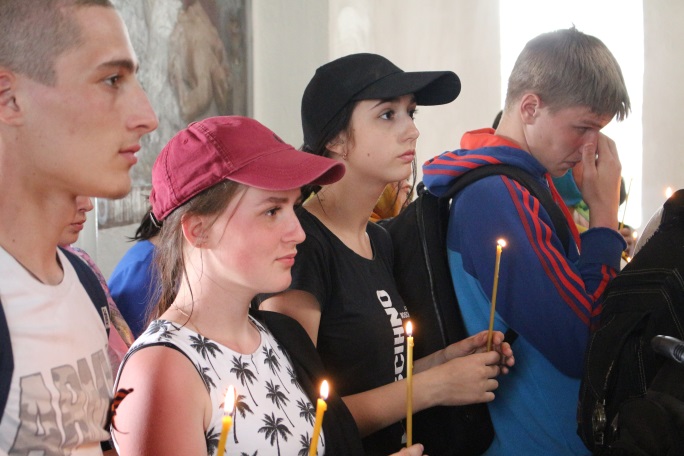